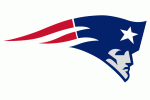 The PYTimes
Today’s whether:   if, elif, or else!
Congrats, Pats!
Homework #1  Due Fri., 2/13
Homework #0   Due Fri., 2/6
1-2) Python challenges
0) Reading/response
3-5) Picobot challenges
1) Lab: data
6) Reading response
2) Lab: data + functions
Composite sketch of one of the attackers drawn from three-eyewitness accounts
3) Putting the fun into functions!
Prof Alienated!?
Alien Attack?  Picobot programmer Z. Dodds  was subject of a bizarre attack yesterday by three-eyed aliens. The trinocular terrors, it seems, were conducting experiments that would help them understand “how humans think.” 
It seems the aliens used a shrinking ray, which let them enter the programmer’s head in order to see what was happening. A witness reports deeply disappointed voices emanating from within.
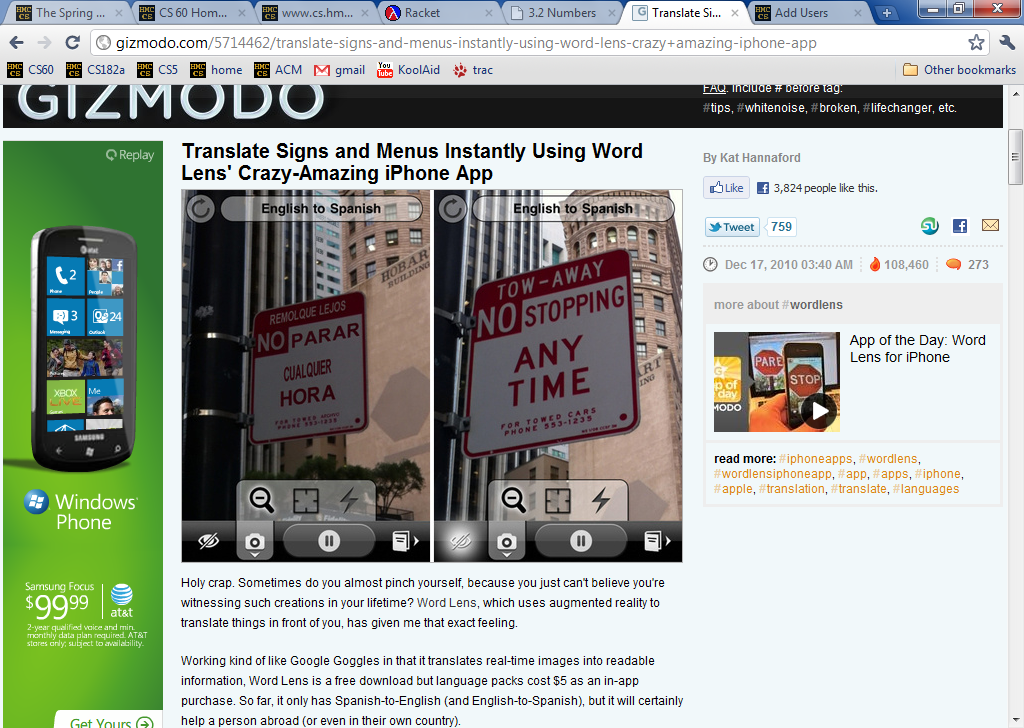 Automatic translation: if it's possible for human languages... perhaps for CS, too?
see three-eyed alien attack, p. 42
uses a "shell" language
Computer command-line
% cd Desktop
% ls  or  dir
just about all we'll do…
% python
% python hw1pr1.py
Python command-line
runs the Python language
>>> 6*7
>>> s = 'harvey mudd college'
>>> len(s)
this feels like  CS5's primary topic!
>>> s.upper()
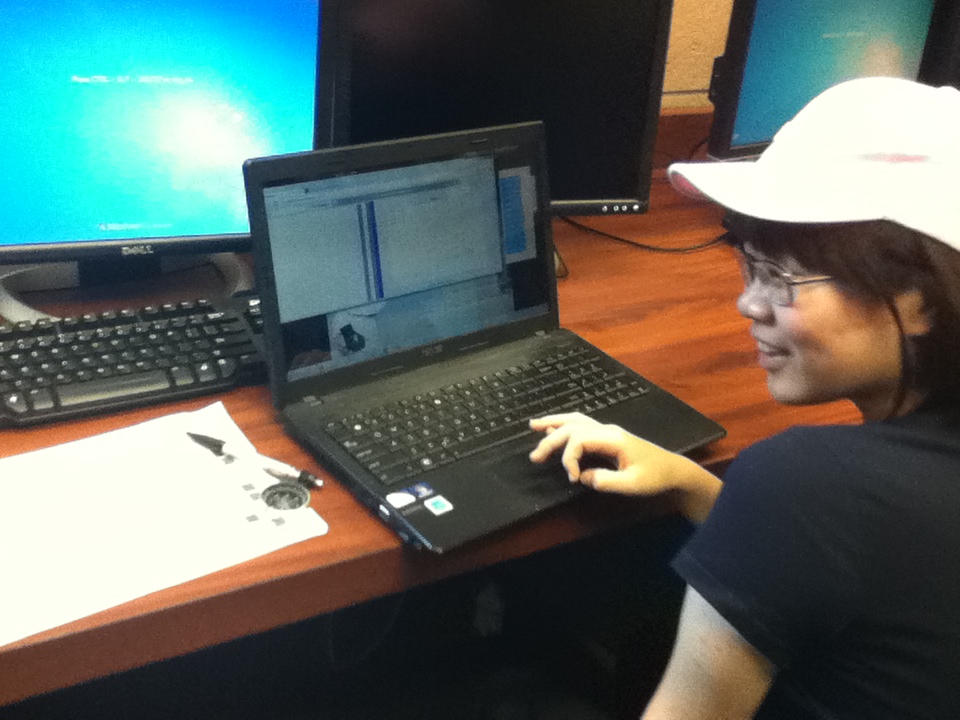 Picobot!?
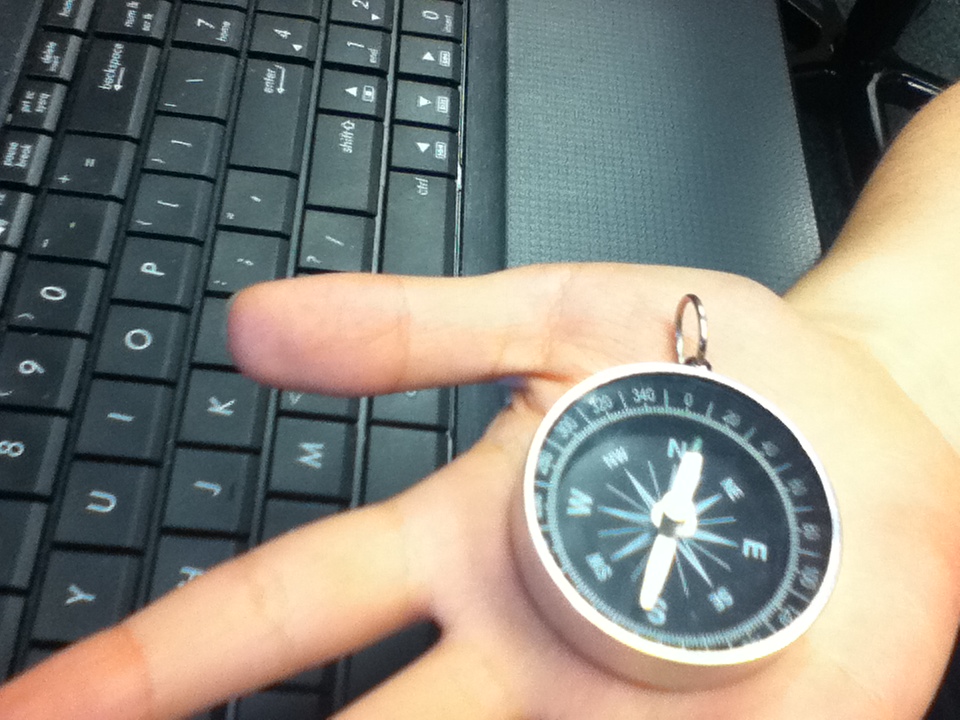 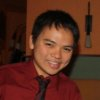 Jack Ma's Picobot rules…
Data, data everywhere…
Data
Data, data everywhere…
1 Zettabyte
1.8 ZB
8.0 ZB
800 EB
logarithmic   scale
Data produced each year
161 EB
5 EB
1 Exabyte
100-years of HD video + audio
60 PB
1 Petabyte
Human brain's capacity
14 PB
2002
2006
2009
2011
2015
1 Petabyte  ==  1000 TB
1 TB = 1000 GB
References
(2015) 8 ZB: http://www.emc.com/collateral/analyst-reports/idc-extracting-value-from-chaos-ar.pdf
(2002) 5 EB: http://www2.sims.berkeley.edu/research/projects/how-much-info-2003/execsum.htm
(2011) 1.8 ZB: http://www.emc.com/leadership/programs/digital-universe.htm
(life in video) 60 PB:  in 4320p resolution, extrapolated from 16MB for 1:21 of 640x480 video (w/sound) – almost certainly a gross overestimate, as sleep can be compressed significantly!
(2009) 800 EB: http://www.emc.com/collateral/analyst-reports/idc-digital-universe-are-you-ready.pdf
(2006) 161 EB: http://www.emc.com/collateral/analyst-reports/expanding-digital-idc-white-paper.pdf
(brain) 14 PB:  http://www.quora.com/Neuroscience-1/How-much-data-can-the-human-brain-store
Big Data?
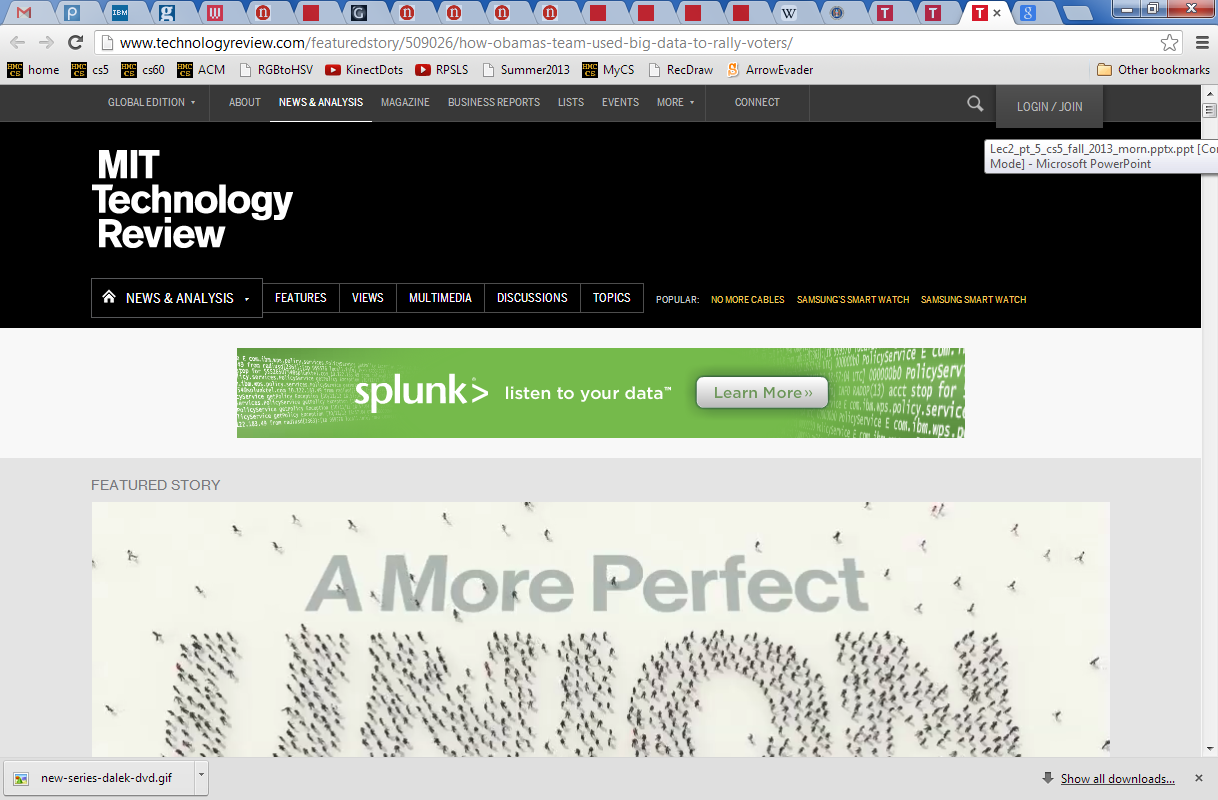 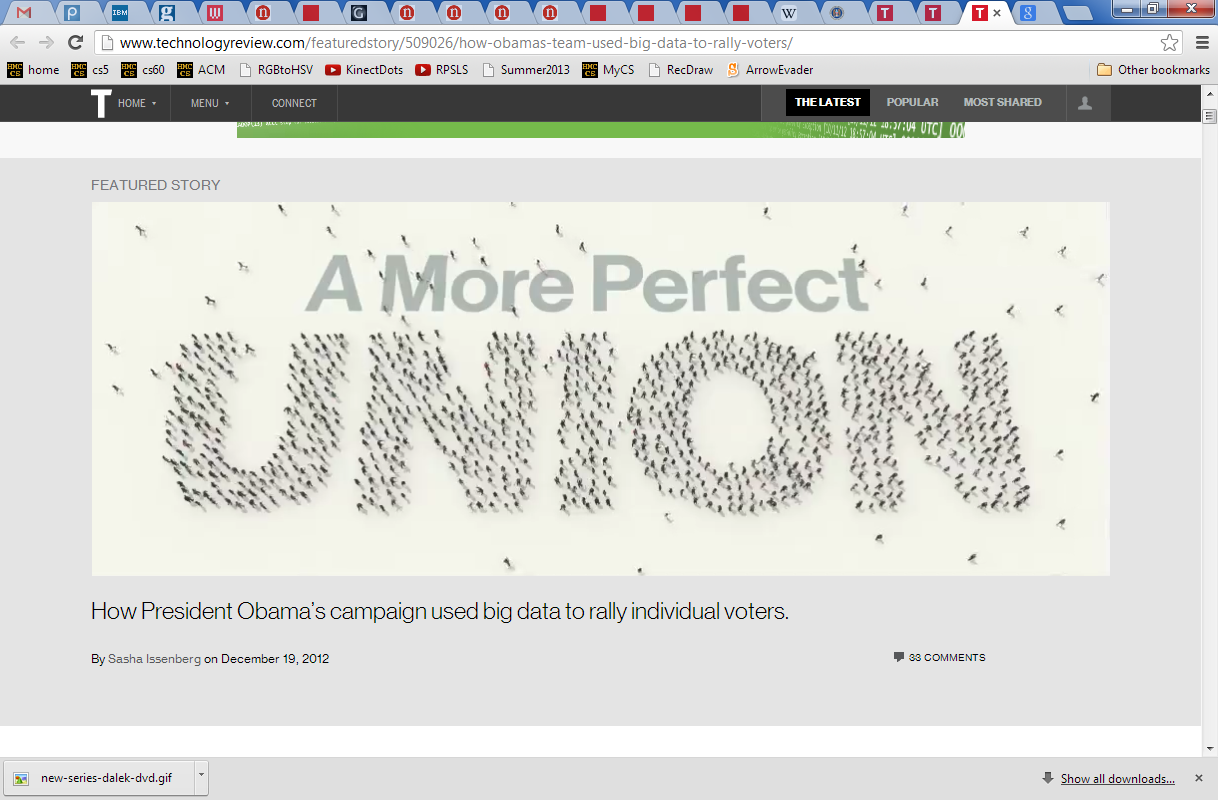 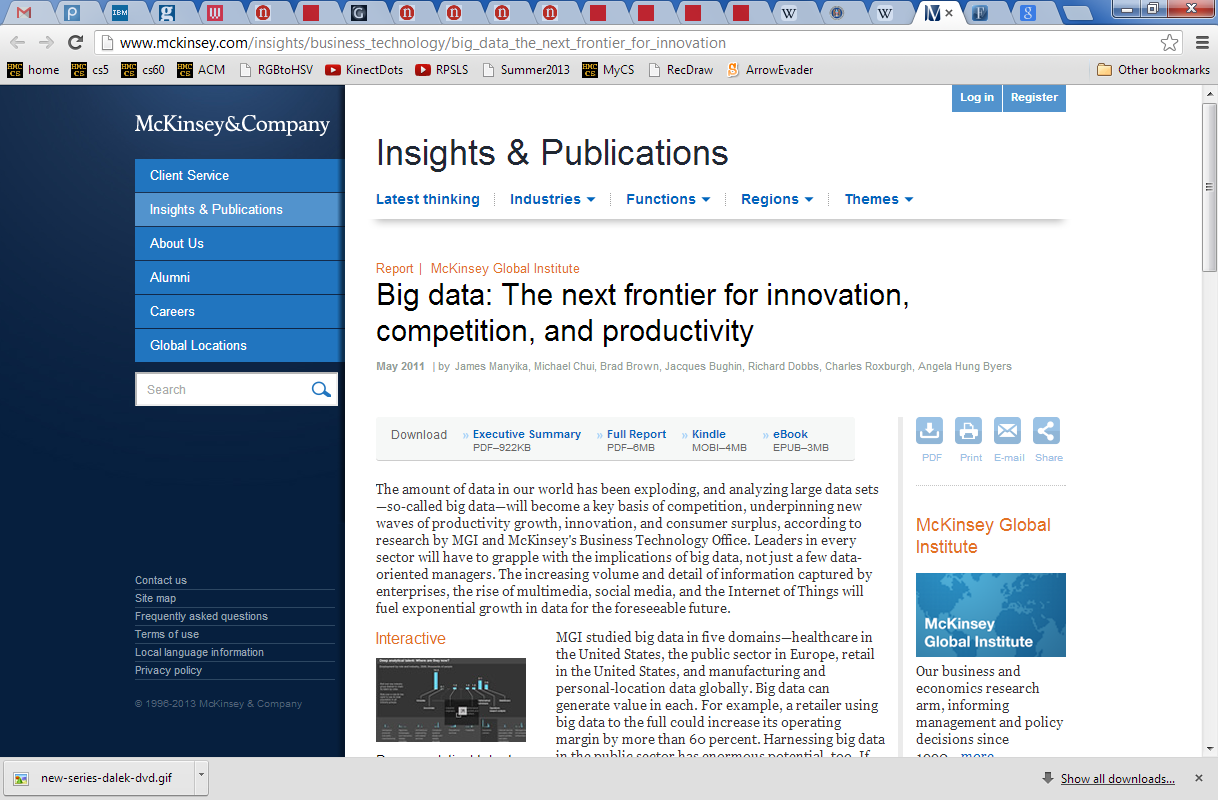 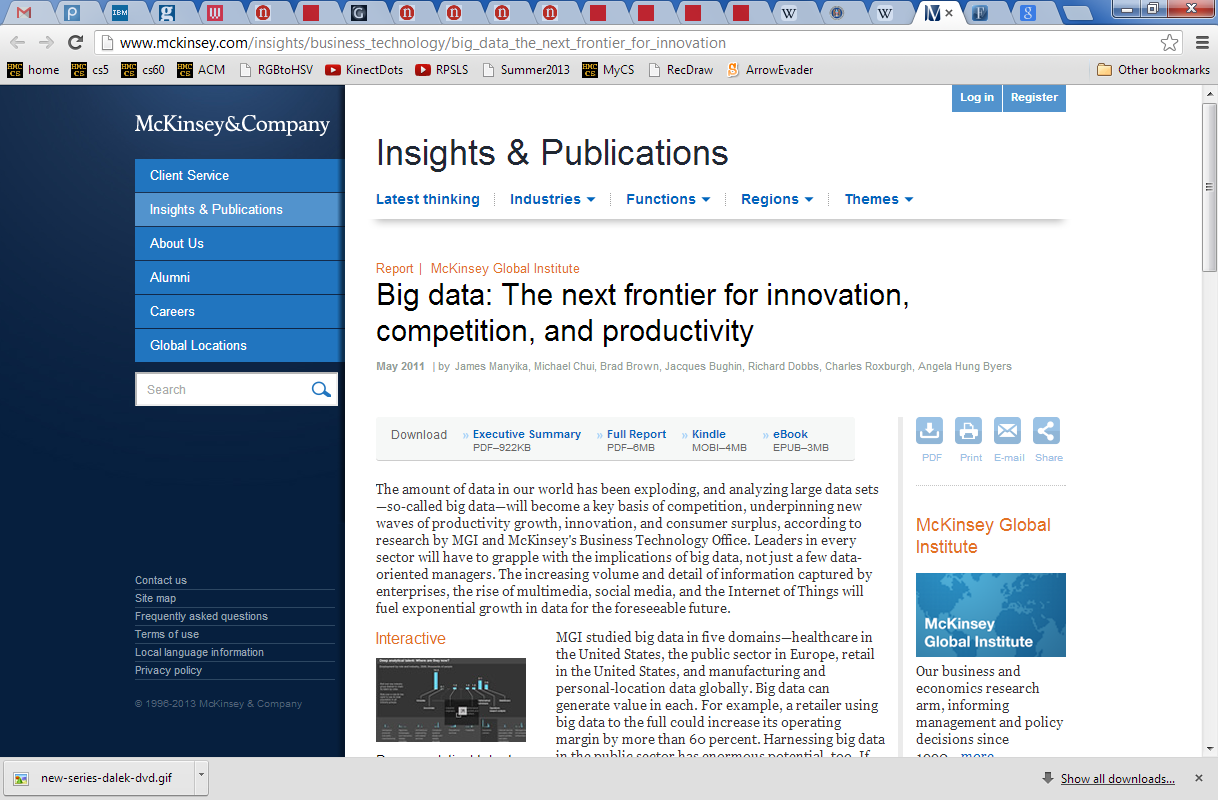 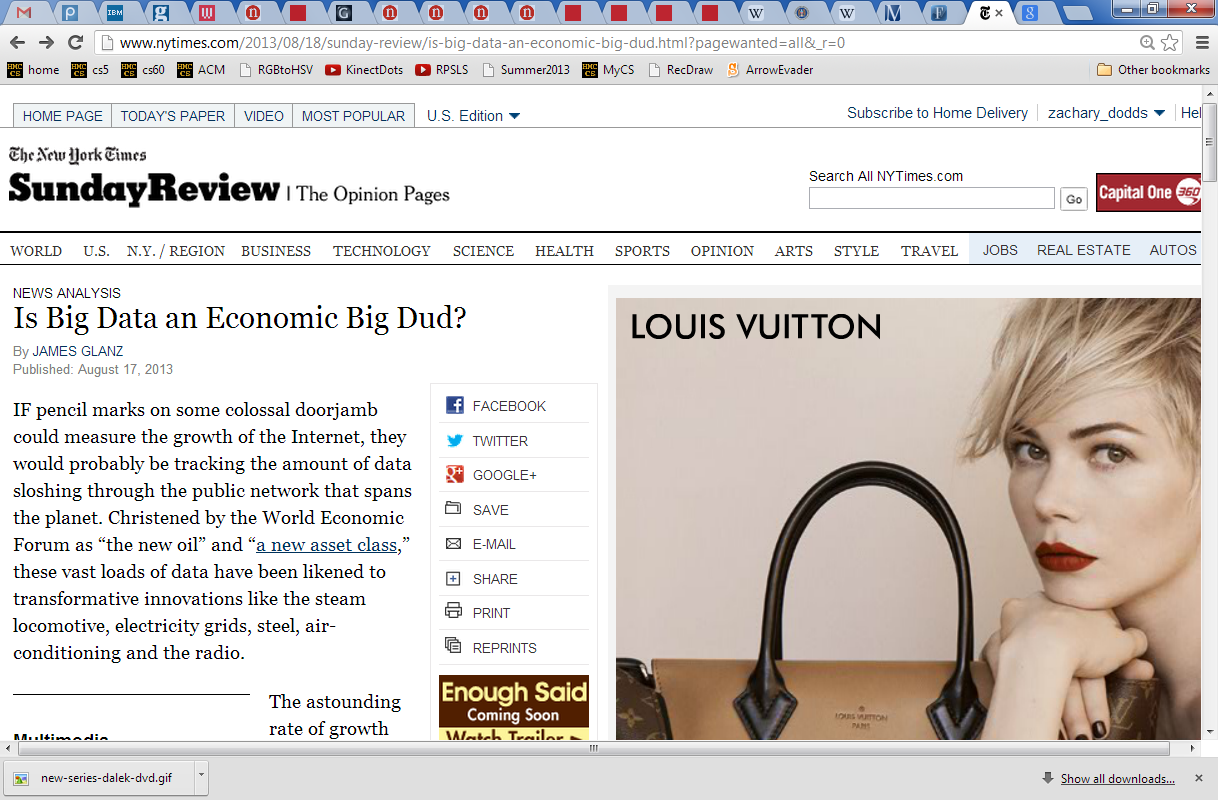 [Speaker Notes: Electric:  from www.staticfreesoftware.com
My tutorial is at:
http://odin.ac.hmc.edu/~harris/class/chipdesign/electric.pdf


Lasergene (a molecular biology suite of programs for aligning and comparing
       DNA sequences, etc.)
Statview (statistical analysis)
KaleidaGraph (plotting & graphing)
Populus (programs that simulate ecological and evolutionary processes)]
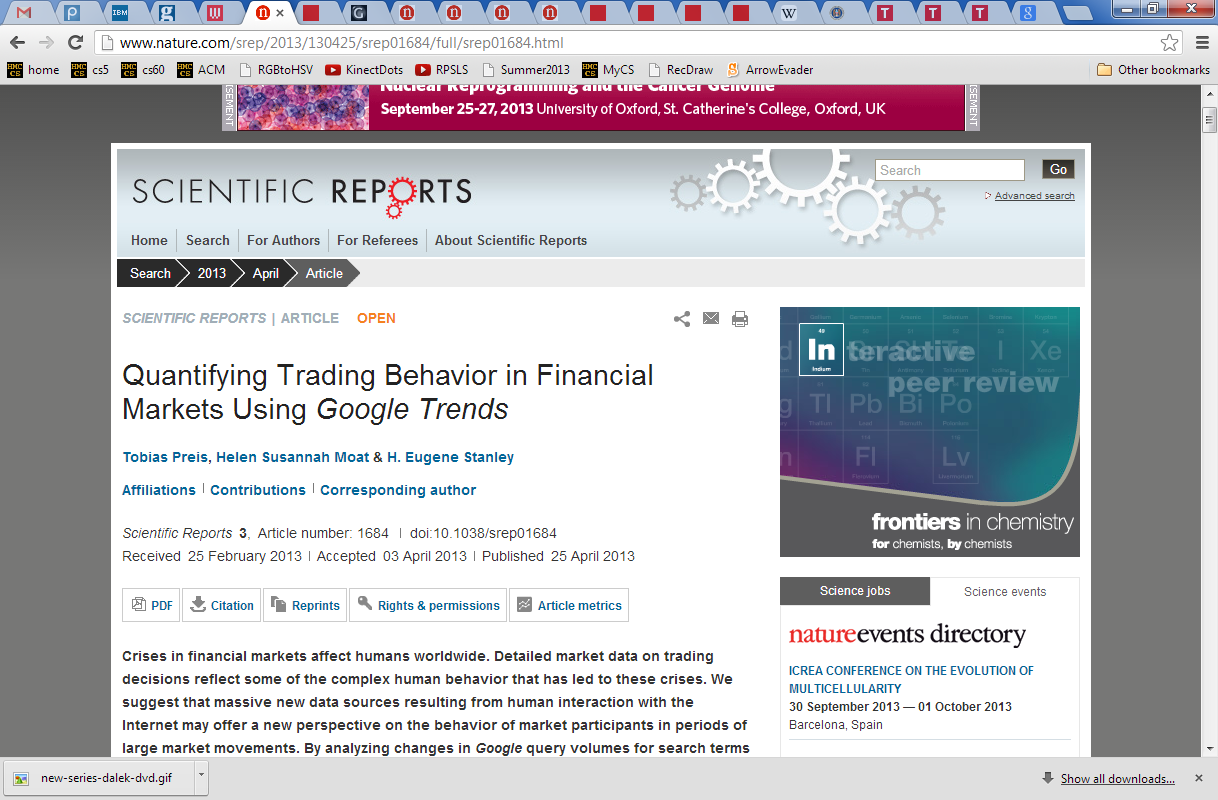 'debt'
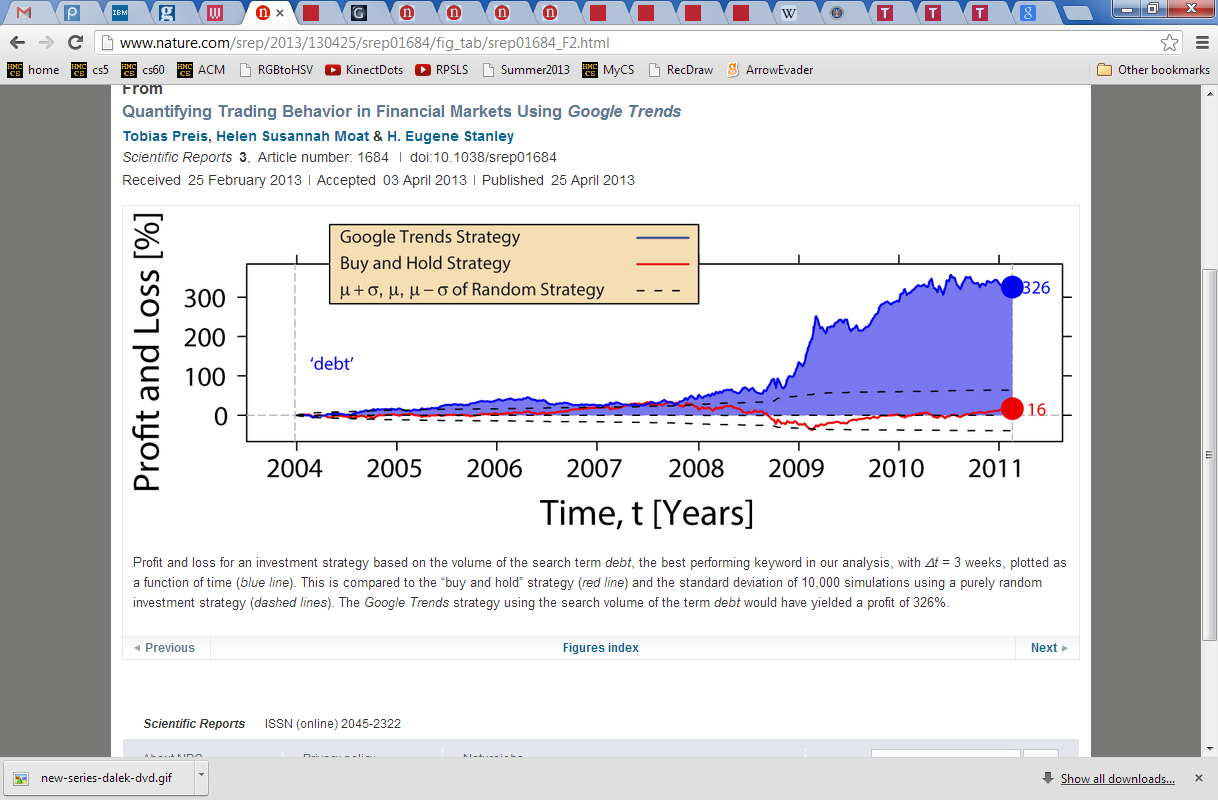 more-than-average searches for  debt:  sell
fewer-than-average searches for  debt:  buy
[Speaker Notes: Electric:  from www.staticfreesoftware.com
My tutorial is at:
http://odin.ac.hmc.edu/~harris/class/chipdesign/electric.pdf


Lasergene (a molecular biology suite of programs for aligning and comparing
       DNA sequences, etc.)
Statview (statistical analysis)
KaleidaGraph (plotting & graphing)
Populus (programs that simulate ecological and evolutionary processes)]
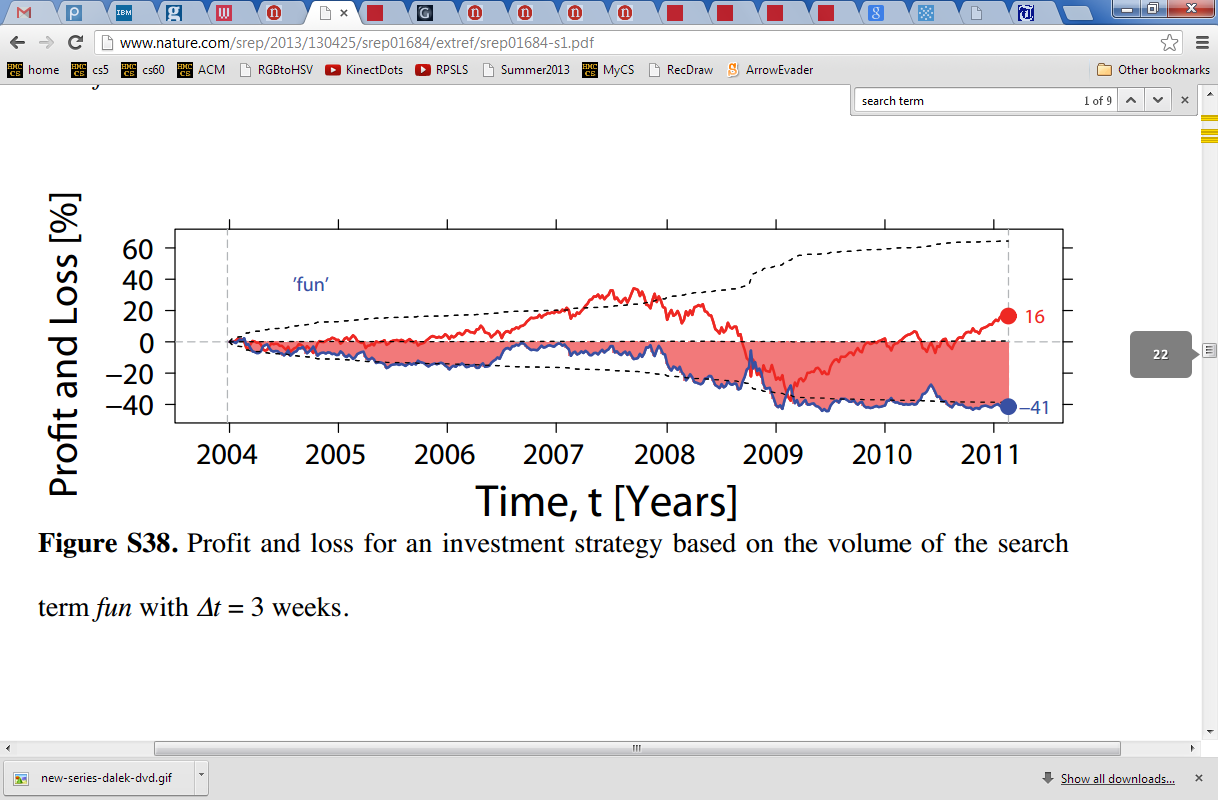 'fun'
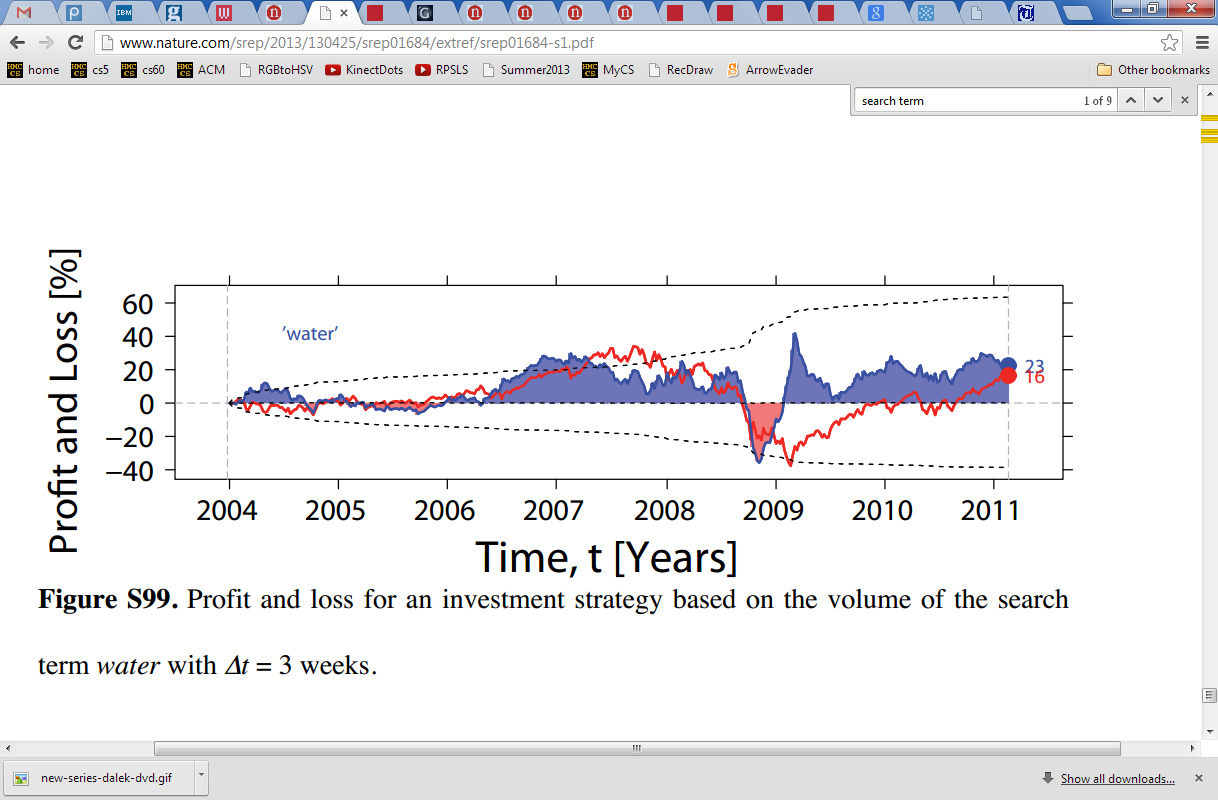 'water'
[Speaker Notes: Electric:  from www.staticfreesoftware.com
My tutorial is at:
http://odin.ac.hmc.edu/~harris/class/chipdesign/electric.pdf


Lasergene (a molecular biology suite of programs for aligning and comparing
       DNA sequences, etc.)
Statview (statistical analysis)
KaleidaGraph (plotting & graphing)
Populus (programs that simulate ecological and evolutionary processes)]
The Technology Hype Cycle…
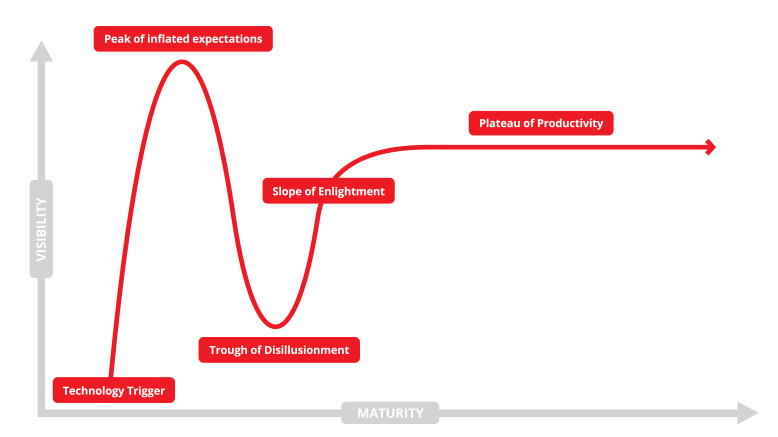 not quite sure where we are right now…?
If you torture the data enough, it will confess.
- R. Coates, statistician
[Speaker Notes: Electric:  from www.staticfreesoftware.com
My tutorial is at:
http://odin.ac.hmc.edu/~harris/class/chipdesign/electric.pdf


Lasergene (a molecular biology suite of programs for aligning and comparing
       DNA sequences, etc.)
Statview (statistical analysis)
KaleidaGraph (plotting & graphing)
Populus (programs that simulate ecological and evolutionary processes)]
Data's elevation?
wisdom
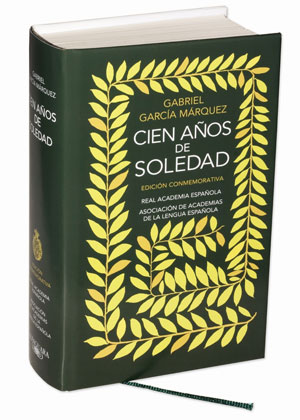 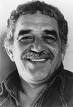 G.G.M, et al.
knowledge
G. Garcia Marquez
Google's users
information
Google
data
[Speaker Notes: Electric:  from www.staticfreesoftware.com
My tutorial is at:
http://odin.ac.hmc.edu/~harris/class/chipdesign/electric.pdf


Lasergene (a molecular biology suite of programs for aligning and comparing
       DNA sequences, etc.)
Statview (statistical analysis)
KaleidaGraph (plotting & graphing)
Populus (programs that simulate ecological and evolutionary processes)]
True
False
Python's data types
Name
Example
What is it?
values with a fractional part
float
3.14
long
10**100
integers > 2147483647
int
42
integers <= 2147483647
the results from a comparison:
bool
==, !=, <, >, <=, >=
"Boolean value"
Hey - someone can't spelle !
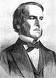 George Boole
[Speaker Notes: Electric:  from www.staticfreesoftware.com
My tutorial is at:
http://odin.ac.hmc.edu/~harris/class/chipdesign/electric.pdf


Lasergene (a molecular biology suite of programs for aligning and comparing
       DNA sequences, etc.)
Statview (statistical analysis)
KaleidaGraph (plotting & graphing)
Populus (programs that simulate ecological and evolutionary processes)]
Datatypes ~ genes…
What will these results be?
Dominant
1.0 / 5
float
10**100 - 10**100
long
int
1 / 5
41 + True
bool
Recessive
[Speaker Notes: Electric:  from www.staticfreesoftware.com
My tutorial is at:
http://odin.ac.hmc.edu/~harris/class/chipdesign/electric.pdf


Lasergene (a molecular biology suite of programs for aligning and comparing
       DNA sequences, etc.)
Statview (statistical analysis)
KaleidaGraph (plotting & graphing)
Populus (programs that simulate ecological and evolutionary processes)]
Operate!
higher precedence
(   )
**
-
* % /
+ -
> == <
=
[Speaker Notes: Electric:  from www.staticfreesoftware.com
My tutorial is at:
http://odin.ac.hmc.edu/~harris/class/chipdesign/electric.pdf


Lasergene (a molecular biology suite of programs for aligning and comparing
       DNA sequences, etc.)
Statview (statistical analysis)
KaleidaGraph (plotting & graphing)
Populus (programs that simulate ecological and evolutionary processes)]
O-per-ate!
higher precedence
(   )
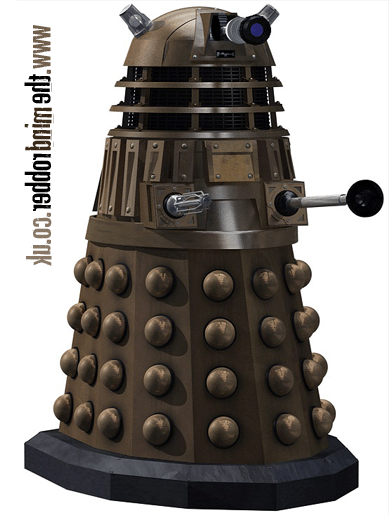 **
-
* % /
+ -
> == <
=
[Speaker Notes: Electric:  from www.staticfreesoftware.com
My tutorial is at:
http://odin.ac.hmc.edu/~harris/class/chipdesign/electric.pdf


Lasergene (a molecular biology suite of programs for aligning and comparing
       DNA sequences, etc.)
Statview (statistical analysis)
KaleidaGraph (plotting & graphing)
Populus (programs that simulate ecological and evolutionary processes)]
Python operators
higher precedence
(   )
parens
**
power
-
negate
* % /
times, mod, divide
+ -
add, subtract
> == <
compare
=
assign
It's not worth remembering all these %+/* things!     I’d recommend parentheses over  precedence.
[Speaker Notes: Electric:  from www.staticfreesoftware.com
My tutorial is at:
http://odin.ac.hmc.edu/~harris/class/chipdesign/electric.pdf


Lasergene (a molecular biology suite of programs for aligning and comparing
       DNA sequences, etc.)
Statview (statistical analysis)
KaleidaGraph (plotting & graphing)
Populus (programs that simulate ecological and evolutionary processes)]
%   the mod operator
7 % 3
9 % 3
8 % 3
16 % 7
x%y returns the remainder when x is divided by y
x%2 == 0
x%2 == 1
For what values of x are these True?
x%4 == 0
What happens on these years?
x%4 == 3
[Speaker Notes: Electric:  from www.staticfreesoftware.com
My tutorial is at:
http://odin.ac.hmc.edu/~harris/class/chipdesign/electric.pdf


Lasergene (a molecular biology suite of programs for aligning and comparing
       DNA sequences, etc.)
Statview (statistical analysis)
KaleidaGraph (plotting & graphing)
Populus (programs that simulate ecological and evolutionary processes)]
the "equals" operators
= != ==
This is true – but what is it saying!?
[Speaker Notes: Electric:  from www.staticfreesoftware.com
My tutorial is at:
http://odin.ac.hmc.edu/~harris/class/chipdesign/electric.pdf


Lasergene (a molecular biology suite of programs for aligning and comparing
       DNA sequences, etc.)
Statview (statistical analysis)
KaleidaGraph (plotting & graphing)
Populus (programs that simulate ecological and evolutionary processes)]
the "equals" operators
= != ==
SET equals
isn't equal to
TEST equals
I want === !
[Speaker Notes: Electric:  from www.staticfreesoftware.com
My tutorial is at:
http://odin.ac.hmc.edu/~harris/class/chipdesign/electric.pdf


Lasergene (a molecular biology suite of programs for aligning and comparing
       DNA sequences, etc.)
Statview (statistical analysis)
KaleidaGraph (plotting & graphing)
Populus (programs that simulate ecological and evolutionary processes)]
Try it!
how  =  works
name or names
x = 41
y = x + 1
z = x + y
Run
these lines
x
y
z
Extra!
What are x, y, and z at this time?
a = 11/2
b = a%3
c = b** a+b *a
Then run this
x = x + y
x
y
z
What are x, y, and z at this time?
What are the values of a, b, and c after these lines run?
Inside the machine…
x = 41
y = x + 1
What's happening in python:
What is happening behind the scenes:
Computation
Data Storage
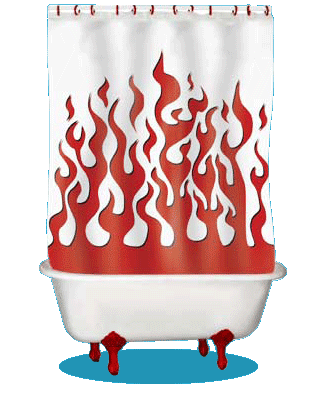 42
41
name: y
type: int
LOC:  324
name: x
type: int
LOC:  312
memory location 312
memory location 324
variables ~ boxes
id, del
Memory!
Random Access Memory
41
83
105
42
name: x
type: int
LOC:  312
name: z
type: int
LOC:  336
name: a
type: int
LOC:  348
name: y
type: int
LOC:  324
a big list of boxes, each with a name, type, location, and value
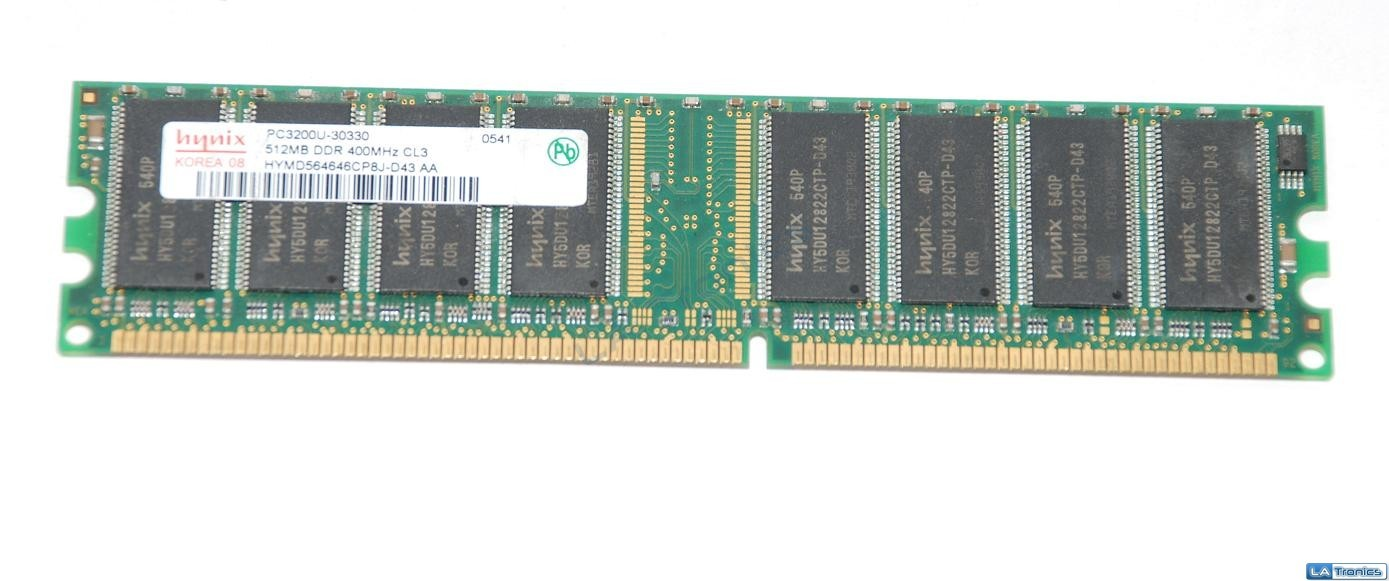 512 MB of memory
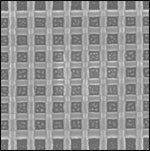 on or off
bit = 1 "bucket" of charge
Wow! Who knew they make memory out of wicker?
byte = 8 bits
Are numbers enough for everything?
Yes and no…
You need lists of numbers, as well!
and strings - lists of characters - too.
Both of these are Python sequences…
string functions
str(42)     returns '42'
converts input to a string
len('42')   returns 2
returns the string’s length
'XL' + 'II' returns  'XLII'
concatenates strings
'VI' * 7    returns  'VIVIVIVIVIVIVI'
repeats strings
composing strings using + and *
string functions
str(42)     returns '42'
converts input to a string
len('42')   returns 2
returns the string’s length
'XL' + 'II' returns  'XLII'
concatenates strings
'VI' * 7    returns  'VIVIVIVIVIVIVI'
repeats strings
s1 = 'ha'
Given these strings
s2 = 't'
s1 + s2
What are
2*s1 + s2 + 2*(s1+s2)
What did you say!?!
Data ~ dig in!
s = 'harvey'
0
1
2
3
4
5
s[2]
'r'
indexing
is
index
s[2:4]
'rv'
is
slicing
s[::-1]
'yevrah'
is
[Speaker Notes: Selena's estoy contigo
Spanish was Selena's scond language]
Indexing  uses [ ]
s = 'harvey mudd college'
0
1
2
3
4
5
6
7
8
9
10
11
12
13
14
15
16
17
18
index
Read as    "s-of-zero" or "s-zero"
s[0]
is
s[6]
is
s[ ]
'e'
is
[Speaker Notes: Selena's estoy contigo
Spanish was Selena's scond language]
In a negative mood ? Python's there for you !
Negative indices…
0
1
2
3
4
5
6
7
8
9
10
11
12
13
14
15
16
17
18
s = 'harvey mudd college'
-19
-17
-15
-13
-11
-9
-7
-5
-3
-1
-18
-16
-14
-12
-10
-8
-6
-4
-2
Negative indices count backwards from the end!
s[-1]
is
s[-2]
is
s[-0]
is
[Speaker Notes: Selena's estoy contigo
Spanish was Selena's scond language]
Slicing
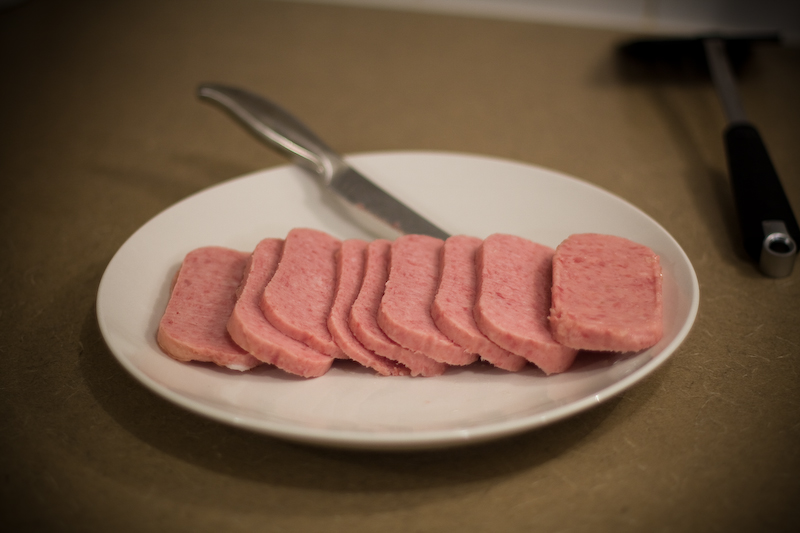 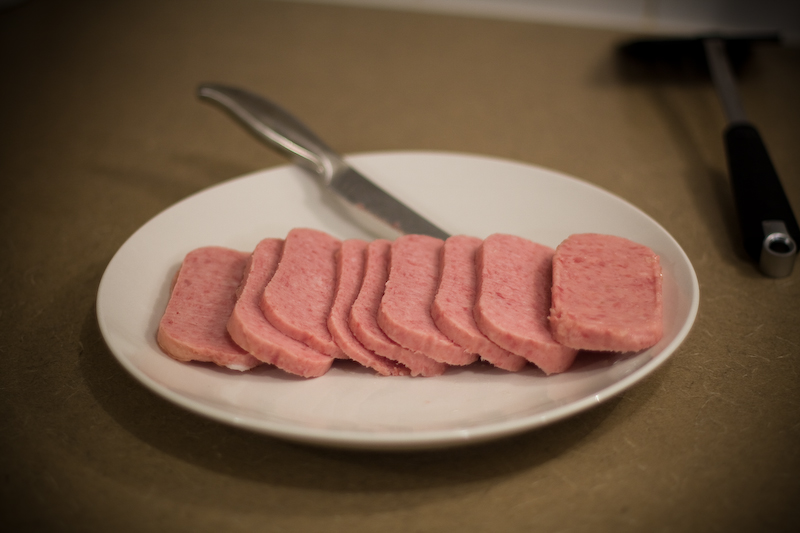 s = 'harvey mudd college'
0
1
2
3
4
5
6
7
8
9
10
11
12
13
14
15
16
17
18
s[ : ]
slices the string, returning a substring
What's going on here?
s[0:6]
'harvey'
is
s[12:18]
'colleg'
is
s[17:]
'ge'
is
s[:]
is
'harvey mudd college'
Slicing
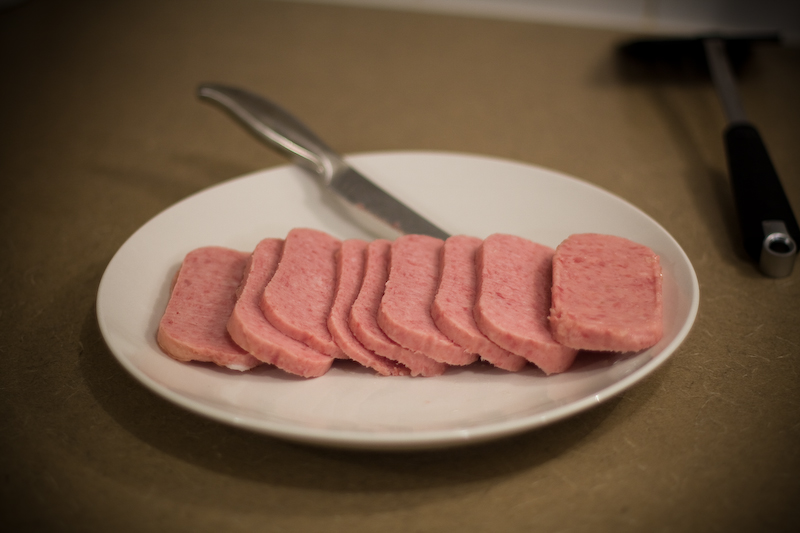 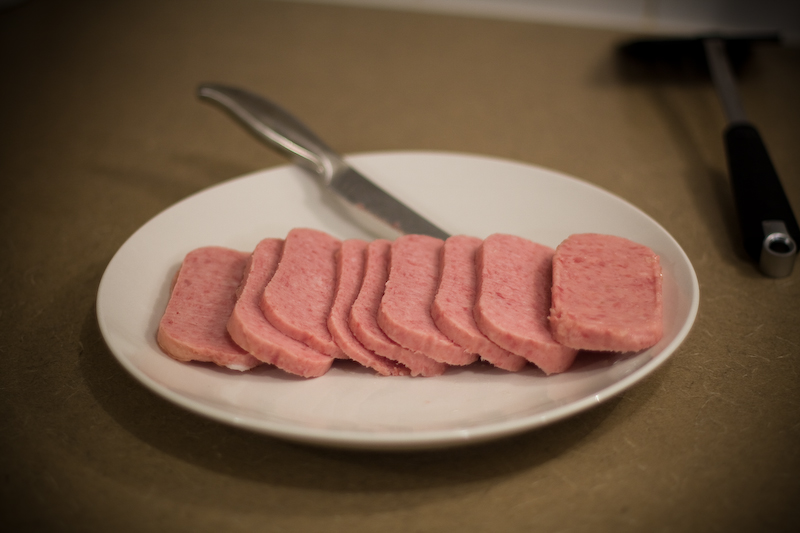 s = 'harvey mudd college'
0
1
2
3
4
5
6
7
8
9
10
11
12
13
14
15
16
17
18
s[ : ]
slices the string, returning a substring
second index is ONE AFTER the last character
a missing index means that end of the string
first index is the first character
s[0:6]
'harvey'
is
s[12:18]
'colleg'
is
s[17:]
'ge'
is
s[:]
is
'harvey mudd college'
Slicing
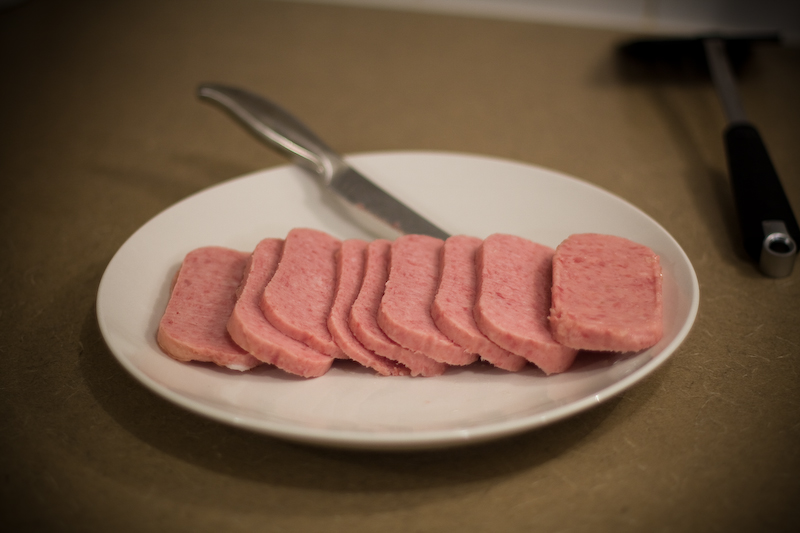 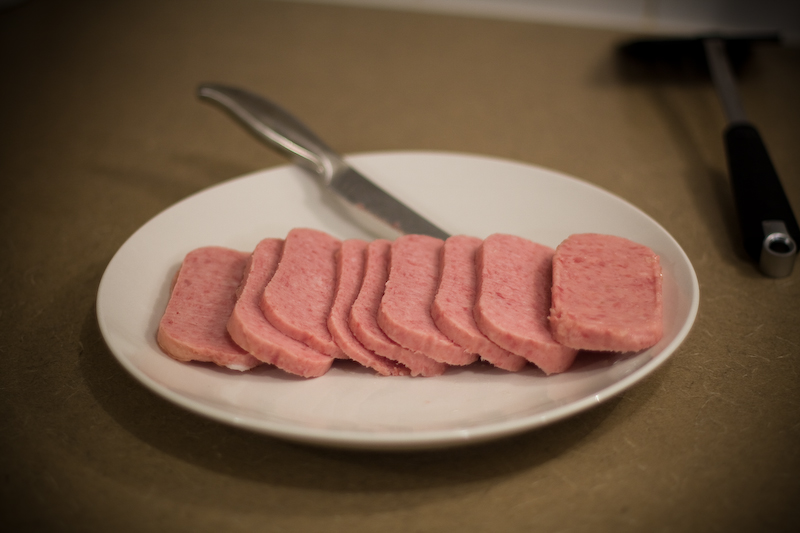 s = 'harvey mudd college'
0
1
2
3
4
5
6
7
8
9
10
11
12
13
14
15
16
17
18
s[15:-1]
is
What are these slices?
s[:2]
is
'mud'
is
and these?
'e'
is
Don't wor'e'- 
Be hap'e' !
Skip-Slicing
the third index is the stride length
s[ : : ]
default is +1
s = 'harvey mudd college'
0
1
2
3
4
5
6
7
8
9
10
11
12
13
14
15
16
17
18
'hre '
s[0:8:2]
is
s[17:12:-1]
is
G. Garcia Marquez
'doe'
is
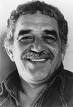 s[1::6]
is
I love this one.
Lists ~ collections of any data
L = [ 3.14, [2,40], 'third', 42 ]
Commas  separate elements.
Square brackets tell python you want a list.
[Speaker Notes: Electric:  from www.staticfreesoftware.com
My tutorial is at:
http://odin.ac.hmc.edu/~harris/class/chipdesign/electric.pdf


Lasergene (a molecular biology suite of programs for aligning and comparing
       DNA sequences, etc.)
Statview (statistical analysis)
KaleidaGraph (plotting & graphing)
Populus (programs that simulate ecological and evolutionary processes)]
Lists ~ collections of any data
L = [ 3.14, [2,40], 'third', 42 ]
len(L)
L[0]
L[0:1]
length
indexing
slicing
always returns the same type, and always returns a substructure!
could return a different type
From L how could you get
'hi'
[Speaker Notes: Electric:  from www.staticfreesoftware.com
My tutorial is at:
http://odin.ac.hmc.edu/~harris/class/chipdesign/electric.pdf


Lasergene (a molecular biology suite of programs for aligning and comparing
       DNA sequences, etc.)
Statview (statistical analysis)
KaleidaGraph (plotting & graphing)
Populus (programs that simulate ecological and evolutionary processes)]
Try it!
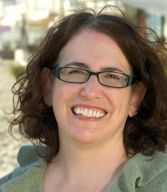 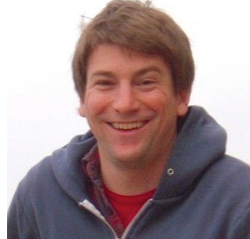 pi = [3,1,4,1,5,9]
L = [ 'pi', "isn't", [4,2] ]
We            (  )
M = 'You need parentheses for chemistry !'
0
4
8
12
16
20
24
28
32
Part 1
Part 2
'pi'
6
What is  len(pi)
What is  L[0]
These two are different!
3
What is  len(L)
What is  L[0:1]
'i'
What is  len(L[1])
What is  L[0][1]
What is  pi[2:4]
What slice of   M is 'try'?         is 'shoe'?
pi[:3]
What slice of  pi is [3,1,4]
What is  M[9:15]
What slice of  pi is [3,4,5]
What is   M[::5]
Extra! Mind Muddlers
What are  pi[0]*(pi[1] + pi[2])   and   pi[0]*(pi[1:2] + pi[2:3]) ?
These two are different, too…
[Speaker Notes: Prof. Aaron Laconte; Prof. Katie Purvis-Roberts]
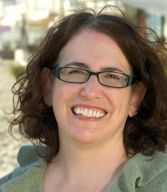 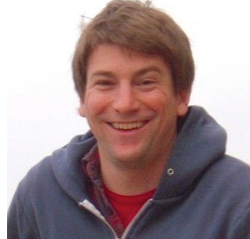 pi = [3,1,4,1,5,9]
L = [ 'pi', "isn't", [4,2] ]
We            (  )
M = 'You need parentheses for chemistry !'
0
4
8
12
16
20
24
28
32
Part 1
Part 2
'pi'
6
element
What is  len(pi)
What is  L[0]
['pi']
3
sublist
What is  len(L)
What is  L[0:1]
What is  len(L[1])
What is  L[0][1]
[4,1]
What is  pi[2:4]
What slice of   M is 'try'?         is 'shoe'?
M[31:34]
pi[:3]
'parent'
What slice of  pi is [3,1,4]
What is  M[9:15]
pi[::2]
What slice of  pi is [3,4,5]
What is   M[::5]
Extra! Mind Muddlers
What are  pi[0]*(pi[1] + pi[2])   and   pi[0]*(pi[1:2] + pi[2:3]) ?
15
[1,4,1,4,1,4]
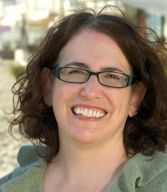 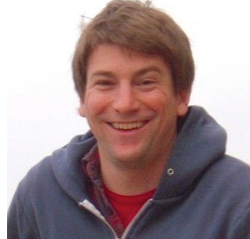 pi = [3,1,4,1,5,9]
L = [ 'pi', "isn't", [4,2] ]
We            (  )
M = 'You need parentheses for chemistry !'
0
4
8
12
16
20
24
28
32
Part 1
Part 2
'pi'
6
element
What is  len(pi)
What is  L[0]
['pi']
3
sublist
What is  len(L)
What is  L[0:1]
5
'i'
What is  len(L[1])
What is  L[0][1]
[4,1]
What is  pi[2:4]
What slice of   M is 'try'?         is 'shoe'?
M[31:34]
M[30:16:-4]
pi[:3]
'parent'
What slice of  pi is [3,1,4]
What is  M[9:15]
pi[::2]
What slice of  pi is [3,4,5]
'Yeah cs!'
What is   M[::5]
Extra! Mind Muddlers
What are  pi[0]*(pi[1] + pi[2])   and   pi[0]*(pi[1:2] + pi[2:3]) ?
15
[1,4,1,4,1,4]
Python slices - it dices...
( data, at least  )
… but wait,  there's more!
Functioning in Python
# my own function!
def dbl( x ):
    """ returns double its input, x """
    return 2x
This doesn't look quite right…
Functioning in Python
comment for other coders
# my own function!
def dbl( x ):
    """ returns double its input, x """
    return 2*x
documentation string for all users
Python's keywords
Some of Python's baggage…
Functioning in Python
def undo(s):
    """ this "undoes" its input, s """
    return 'de' + s
>>> undo('caf')
'decaf'
>>> undo(undo('caf'))
strings, lists, numbers … all data are fair game
Computation's Dual Identity
Computation
Data Storage
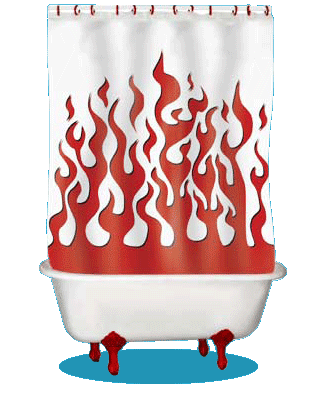 41
42
name: y
type: int
LOC:  304
name: x
type: int
LOC:  300
memory location 300
memory location 304
variables ~ boxes
Last time
But what does all this stuff look like ?
Functioning across disciplines
procedure
structure
def g(x):
    return x**100
g(x)  =  x100
CS's googolizer
Math's googolizer
defined by what it does
defined by what it is
+ how efficiently it works
[Speaker Notes: my foreign language teachers always tried to convince me that the skill of speaking, reading and writing a foreign language…
I didn’t believe them then and I don’t believe them now -- but I do  believe that reading and writing a computer language is the way to get a strong intuitive understanding of how machines think -- it’s also important for getting them to do what you want them to, but even if you forget everything this course (hopefully) teaches about Java (compiler, datatypes, Classes and Objects), the real goal is that you take away a deeper insight into how machines think

familiar and sometimes not so familiar… deceptively easy
you mean I have to type all that!!]
Giving names to data
def flipside(s):
    """ flipside(s): swaps s's sides!
        input s: a string
    """
    x = len(s)/2
    return s[x:] + s[:x]
This idea is the key to your happiness!
[Speaker Notes: show help!]
Use variables!
Hey - I'm happy about this, too!
def flipside(s):
    x = len(s)/2
    return s[x:] + s[:x]
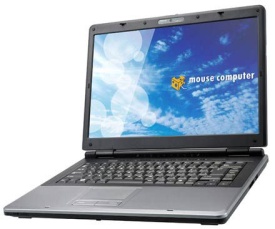 def flipside(s):
    return s[len(s)/2:] + s[:len(s)/2]
Avoid this approach…
Why would computers "prefer" the top version, too?
[Speaker Notes: show help!]
Challenge
How functions work…
What is    demo(-4)   ?
-4
def demo(x):
    return x + f(x)
def f(x):
    return 11*g(x) + g(x/2)
def g(x):
    return -1 * x
I might have a guess…
[Speaker Notes: vault 713?]
How functions work…
def demo(x):
    return x + f(x)
demo
stack frame
x = -4
return -4 + f(-4)
def f(x):
    return 11*g(x) + g(x/2)
def g(x):
    return -1 * x
Hey! This must be  a stack-frame frame!
>>> demo(-4) ?
[Speaker Notes: vault 713?]
How functions work…
def demo(x):
    return x + f(x)
demo
stack frame
x = -4
return -4 + f(-4)
def f(x):
    return 11*g(x) + g(x/2)
f
stack frame
x = -4
def g(x):
    return -1 * x
return 11*g(x) + g(x/2)
>>> demo(-4) ?
[Speaker Notes: vault 713?]
How functions work…
def demo(x):
    return x + f(x)
demo
stack frame
x = -4
return -4 + f(-4)
def f(x):
    return 11*g(x) + g(x/2)
f
stack frame
x = -4
def g(x):
    return -1 * x
return 11*g(x) + g(x/2)
These are distinct memory locations both holding x's.
>>> demo(-4) ?
[Speaker Notes: vault 713?]
How functions work…
def demo(x):
    return x + f(x)
demo
stack frame
x = -4
return -4 + f(-4)
def f(x):
    return 11*g(x) + g(x/2)
f
stack frame
x = -4
def g(x):
    return -1 * x
return 11*g(-4) + g(-4/2)
stack frame
g
x = -4
>>> demo(-4) ?
return -1.0 * x
[Speaker Notes: vault 713?]
How functions work…
def demo(x):
    return x + f(x)
demo
stack frame
x = -4
return -4 + f(-4)
def f(x):
    return 11*g(x) + g(x/2)
f
stack frame
x = -4
def g(x):
    return -1 * x
return 11* 4   + g(-4/2)
done!
g
x = -4
>>> demo(-4) ?
return  -1 * -4
4
[Speaker Notes: vault 713?]
How functions work…
def demo(x):
    return x + f(x)
demo
stack frame
x = -4
return -4 + f(-4)
def f(x):
    return 11*g(x) + g(x/2)
f
stack frame
x = -4
def g(x):
    return -1 * x
return 11* 4  + g(-4/2)
the "return value"
>>> demo(-4) ?
[Speaker Notes: vault 713?]
How functions work…
def demo(x):
    return x + f(x)
demo
stack frame
x = -4
return -4 + f(-4)
def f(x):
    return 11*g(x) + g(x/2)
f
stack frame
x = -4
def g(x):
    return -1 * x
return 11* 4   + g(-4/2)
g
x = -2
>>> demo(-4) ?
return  -1 * -2
2
These are distinct memory locations both holding x's – and now they also have different values!!
[Speaker Notes: vault 713?]
How functions work…
def demo(x):
    return x + f(x)
demo
stack frame
x = -4
return -4 + f(-4)
def f(x):
    return 11*g(x) + g(x/2)
f
stack frame
x = -4
def g(x):
    return -1 * x
return 11* 4  + 2
the "return value"
>>> demo(-4) ?
[Speaker Notes: vault 713?]
How functions work…
def demo(x):
    return x + f(x)
demo
stack frame
x = -4
return -4 + f(-4)
def f(x):
    return 11*g(x) + g(x/2)
f
x = -4
def g(x):
    return -1 * x
46
return 11* 4  + 2
>>> demo(-4) ?
[Speaker Notes: vault 713?]
How functions work…
def demo(x):
    return x + f(x)
demo
stack frame
x = -4
return -4 +  46
def f(x):
    return 11*g(x) + g(x/2)
def g(x):
    return -1 * x
42
>>> demo(-4)
42
[Speaker Notes: vault 713?]
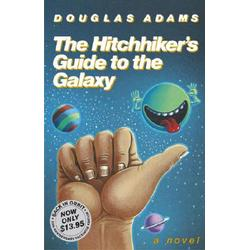 Douglas Adams's  42
Those zero-eyed aliens are a bit much…
answer: 42           question: unknown
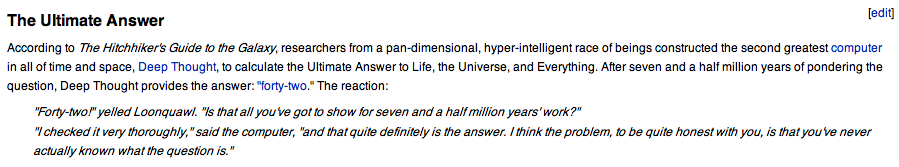 [Speaker Notes: ZACH

show python in console]
Function stacking
def demo(x):
    return x + f(x)
demo
stack frame
x = -4
return -4 + f(-4)
the stack
def f(x):
    return 11*g(x) + g(x/2)
f
x = -4
def g(x):
    return -1 * x
return 11* 4   + g(-4/2)
"The stack"
g
x = -2
return  -1 * -2
2
is a memory area that
(1) keeps separate variables for each function call…
(2) remembers where to send results back to…
[Speaker Notes: vault 713?]
return   >        print
def dbl(x):
    """ dbls x? """
    return 2*x
def dblPR(x):
    """ dbls x? """
    print 2*x
>>> ans = dbl(21)
>>> ans = dblPR(21)
return   >        print
def dbl(x):
    """ dbls x? """
    return 2*x
def dblPR(x):
    """ dbls x? """
    print 2*x
>>> ans = dbl(21)
>>> ans = dblPR(21)
print     just prints stuff to the screen...
… which the shell then prints!
return   yields the function call's value …
What eight lines does  myst(3) print?
Challenge!
3
def myst(x):
  """ _myst_ery fun' """
  print "x is", x

  if x <= 1:
    print "Done! Returning 1"
    return 1
  else:
    print "Calling myst(", x-1, ")"
    old_result = myst( x-1 ) 
    new_result = x * old_result
    print "Returning", new_result
    return new_result
[Speaker Notes: vault 713?]
What eight lines does  myst(3) print?
Challenge!
3
x is 3
def myst(x):
  """ _myst_ery fun' """
  print "x is", x

  if x <= 1:
    print "Done! Returning 1"
    return 1
  else:
    print "Calling myst(", x-1, ")"
    old_result = myst( x-1 ) 
    new_result = x * old_result
    print "Returning", new_result
    return new_result
Calling myst( 2 )
x is 2
Calling myst( 1 )
x is 1
Done! Returning 1
Returning 2
Returning 6
… returns 6
[Speaker Notes: vault 713?]
Function design
[Speaker Notes: vault 713?]
Thinking  sequentially
factorial
5 !  =  120
5 !  =  5 * 4 * 3 * 2 * 1
N !  =  N * (N-1) * (N-2) * … * 3 * 2 * 1
Thinking  sequentially
factorial
5 !  =  120
bit later (March and beyond)
5 !  =  5 * 4 * 3 * 2 * 1
N !  =  N * (N-1) * (N-2) * … * 3 * 2 * 1
Thinking  recursively
factorial
Recursion == self-reference!
5 !  =  120
5 !  =  5 * 4 * 3 * 2 * 1
5 !  =
N !  =  N * (N-1) * (N-2) * … * 3 * 2 * 1
N !  =
Warning:  this is legal!
def fac(N):
    return N * fac(N-1)
I wonder how this code will STACK up!?
[Speaker Notes: Was that Gandalf or Dumbledore that "fell forever" ?]
legal    !=    recommended
def fac(N):
    return N * fac(N-1)
The calls to fac will never stop: there's no BASE CASE!
Make sure you have a base case, then worry about the recursion...
Thinking recursively
def fac(N):

    if N <= 1:
        return 1
Base case
"How could I use the factorial of anything smaller than N?" Then do!
Ask yourself:
Thinking recursively
def fac(N):

    if N <= 1:
        return 1

    else:
        return N*fac(N-1)
Base case
Recursive case (shorter)
Human:  Base case and 1 step
Computer:  Everything else
Thinking recursively
def fac(N):

    if N <= 1:
        return 1

    else:
        rest = fac(N-1)
        return rest * N
Base case
Recursive case
(clearer, for some)
Human:  Base case and 1 step
Computer:  Everything else
Behind the curtain…
def fac(N):

    if N <= 1:
        return 1

    else:
        return N * fac(N-1)
fac(5)
Behind the curtain…
def fac(N):

    if N <= 1:
        return 1

    else:
        return N * fac(N-1)
fac(5)
5 * fac(4)
Behind the curtain…
def fac(N):

    if N <= 1:
        return 1

    else:
        return N * fac(N-1)
fac(5)
5 * fac(4)
4 * fac(3)
5 *
Operation waiting …
Behind the curtain…
def fac(N):

    if N <= 1:
        return 1

    else:
        return N * fac(N-1)
fac(5)
5 * fac(4)
4 * fac(3)
5 *
3 * fac(2)
5 * 4 *
More operations waiting…
Behind the curtain…
def fac(N):

    if N <= 1:
        return 1

    else:
        return N * fac(N-1)
fac(5)
5 * fac(4)
4 * fac(3)
5 *
3 * fac(2)
5 * 4 *
5 * 4 * 3 *
2 * fac(1)
Behind the curtain…
def fac(N):

    if N <= 1:
        return 1

    else:
        return N * fac(N-1)
fac(5)
N=5
"The Stack"
5 * fac(4)
N=4
4 * fac(3)
5 *
N=3
3 * fac(2)
5 * 4 *
N=2
Stack frames hold all of the individual calls to fac
5 * 4 * 3 *
2 * fac(1)
N=1
5 different N's are living in memory…
1
5 * 4 * 3 * 2 *
Behind the curtain…
def fac(N):

    if N <= 1:
        return 1

    else:
        return N * fac(N-1)
fac(5)
5 * fac(4)
4 * fac(3)
5 *
3 * fac(2)
5 * 4 *
5 * 4 * 3 *
2 *   1
Behind the curtain…
def fac(N):

    if N <= 1:
        return 1

    else:
        return N * fac(N-1)
fac(5)
5 * fac(4)
4 * fac(3)
5 *
3 *   2
5 * 4 *
Behind the curtain…
def fac(N):

    if N <= 1:
        return 1

    else:
        return N * fac(N-1)
fac(5)
5 * fac(4)
4 *   6
5 *
Behind the curtain…
def fac(N):

    if N <= 1:
        return 1

    else:
        return N * fac(N-1)
fac(5)
5 *   24
Behind the curtain…
def fac(N):

    if N <= 1:
        return 1

    else:
        return N * fac(N-1)
fac(5)
Result:    120
show facWPR …
Recursive step
0 x*** -> N 0
0 N*** -> X 1
Look familiar?
Base case
Thinking recursively…
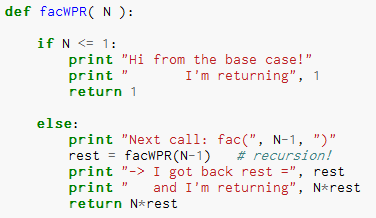 What will print when facWPR(5) is called?
Let recursion do the work for you.
Exploit self-similarity
Less work !
Produce short, elegant code
You handle the base case – the easiest case!
def fac(N):
    if N <= 1: 
        return 1
    else: 
        rest = fac(N-1)
        return rest * N
Recursion does almost all of the rest of the problem!
You specify one step at the end
But you do need to do one step yourself…
def fac(N):

    if N <= 1: 
        return 1
    else: 
        return fac(N)
This will not work !
It handles arbitrary structural depth – all at once!
Recursion's advantage:
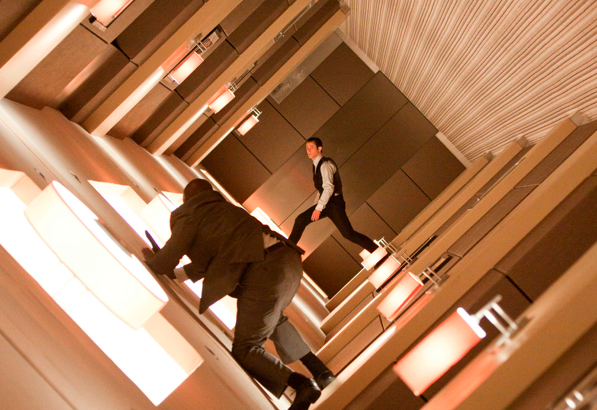 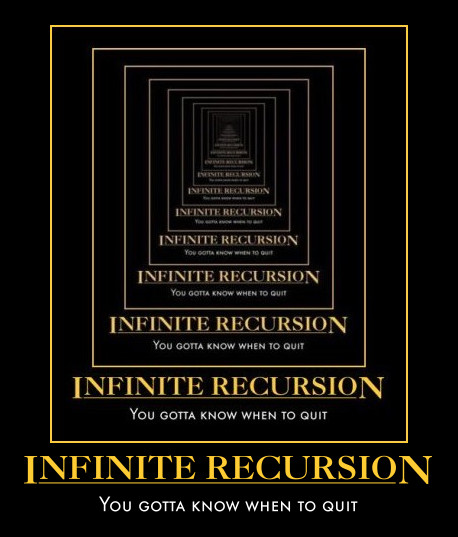 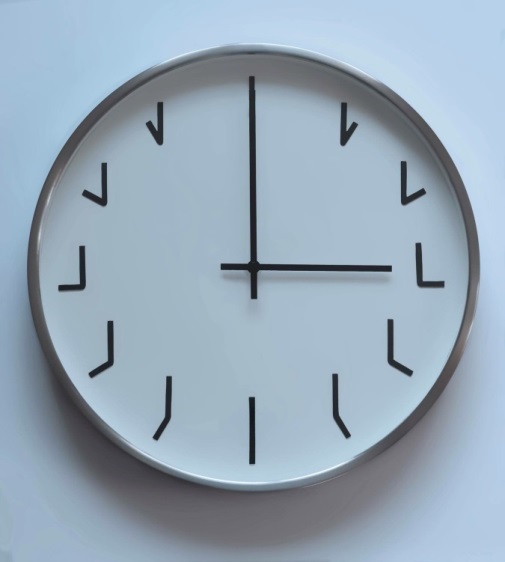 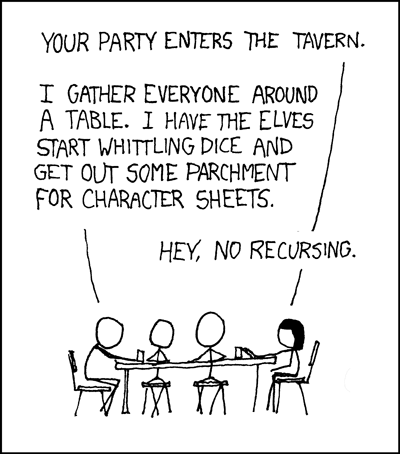 As a hat, I'm recursive, too!
[Speaker Notes: I don’t know if this really works...]
The dizzying dangers of having no base case!
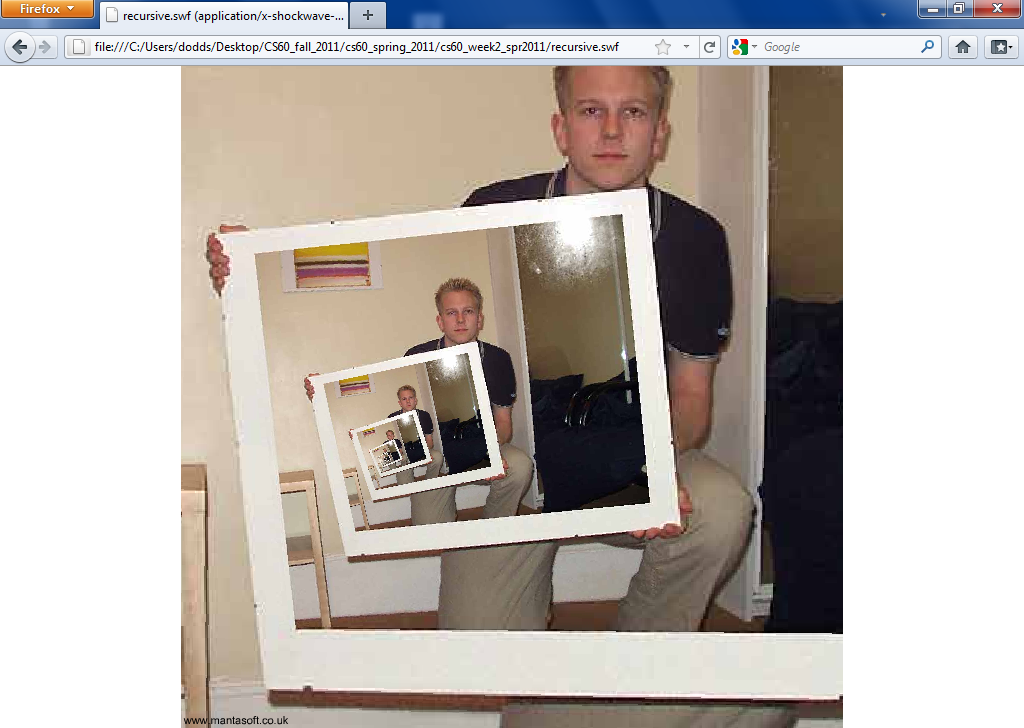 [Speaker Notes: I don’t know if this really works...]
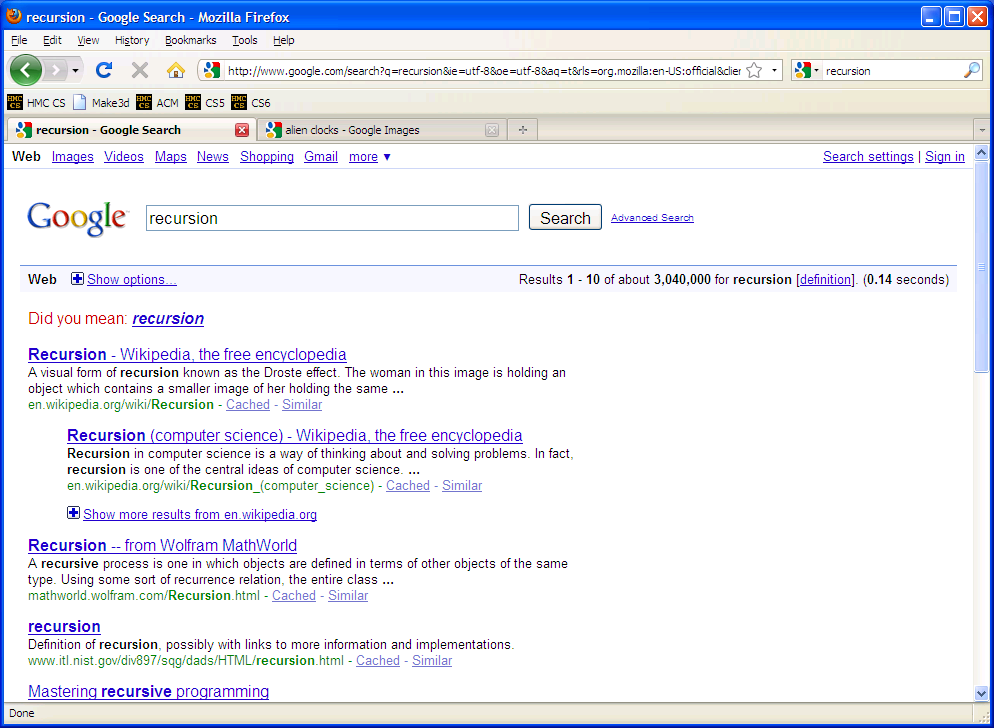 Recursive design…
fun! easy!?
(1) Program the base case.
(2) Find the self-similarity.
cool!
(3) Do one step!
indexing and slicing
(4) Delegate the rest to recursion…
Aha!
One step?
…is easy to do with Python
s = 'aliens'
s[0]
How do we get at the initial character of s?
s[ ]
How do we get at ALL THE REST of s?
'liens'
L = [ 42, 21 ]
L[0]
How do we get at the initial element of L?
L[ ]
How do we get at ALL THE REST of L?
[ 21 ]
def mylen(s):
Picture it!
""" returns the number of
    characters in s
    input: s, a string
"""
NOT a space – this is no characters at all. This is the empty string – and it has length of 0!
s = ''
mylen('')   0
starts with a vowel – count that vowel and delegate the rest to recursion
s = 'hi'
mylen('hi')  1+mylen(    )
wow!
s = 'recursion'
mylen('recursion')  1+mylen(            )
def mylen(s):
Picture it!
""" returns the number of
    characters in s
    input: s, a string
"""
NOT a space – this is no characters at all. This is the empty string – and it has length of 0!
Base case test
p == 0
s = ''
if            :
mylen('')   0
return
Base case
starts with a vowel – count that vowel and delegate the rest to recursion
s = 'hi'
mylen('hi')  1+mylen(    )
else:
return
wow!
Recursive case
s = 'recursion'
mylen('recursion')  1+mylen(            )
Try it!
… complete !
def mylen(s):
    """ input: any string, s
        output: the number of characters in s
    """
    if s == '':
        return 0
    else:
        return 1 + mylen(s[1:])
There's not much len left here!
def mylen(s):
   if s == '':
      return 0
   else:
      return 1 + mylen(s[1:])
Behind the curtain:
how recursion works...
mylen('cs5')
1 + mylen('s5')
1 + 1 + mylen('5')
1 + 1 + 1 + mylen('')
1 + 1 + 1 + 0
Visualizing…
http://www.pythontutor.com/visualize.html
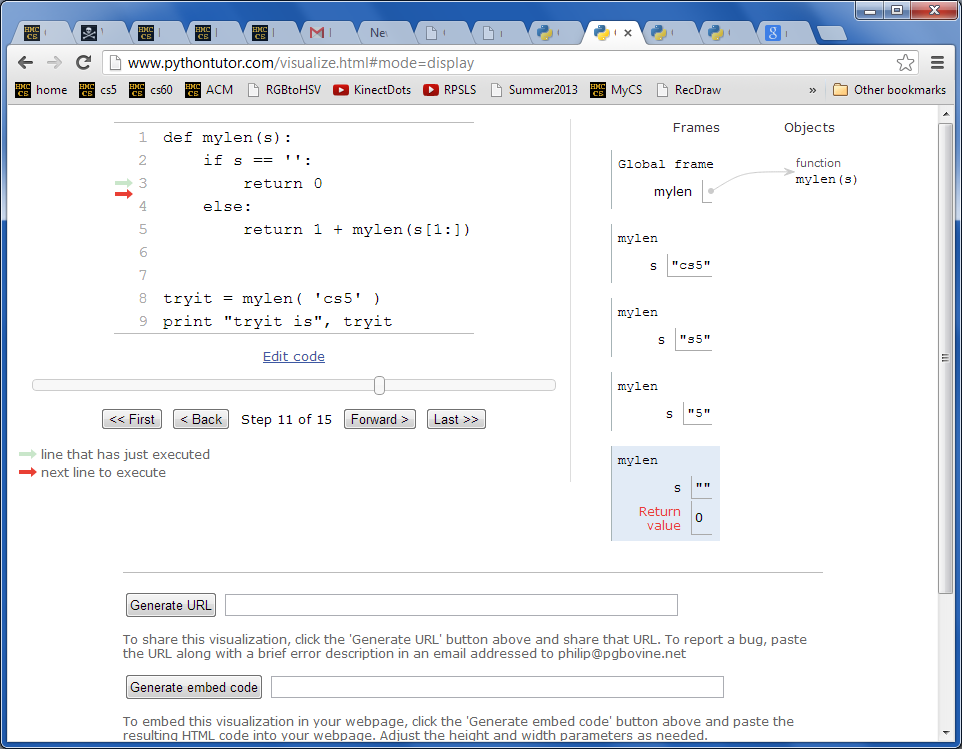 Picture it!
def mymax(L):
""" returns the max of a nonempty
    list of elements, L
"""
one-element list is the smallest list that HAS a max
L = [42]
mymax([42])   42
first element is less than the second element!
L = [1,4,42]
mymax([1,4,42])   mymax(      )
first element is bigger than the second element!
L = [4,1,3,42,7]
mymax([4,1,3,42,7])  mymax(          )
Picture it!
def mymax(L):
""" returns the max of a nonempty
    list of elements, L
"""
Base case test
one-element list is the smallest list that HAS a max
if len(L) == 1:
L = [42]
return
mymax([42])   42
Base case
elif            :
test of first vs. second elements
first element is less than the second element!
L = [1,4,42]
return
mymax([1,4,42])   mymax([4,42])
Recursive case #1
else:
return
first element is bigger than the second element!
Recursive case #1
L = [4,1,3,42,7]
Try it!
mymax([4,1,3,42,7])  mymax([4,3,42,7])
def mymax(L):
    if len(L) == 1:
        return L[0]
    elif L[0] < L[1]:
        return mymax( L[1:] )
    else:
        return mymax( L[0:1]+L[2:] )
base case
drop 1st
drop 2nd
mymax( [1,4,3,42,-100,7] )
mymax( [4,3,42,-100,7] )
mymax( [4,42,-100,7] )
mymax( [42,-100,7] )
mymax( [42,7] )
mymax( [42] )
42
def power(b,p):
Picture it!
0
5
p
4
2
2
2
1
2*
2*
2
2
==
==
==
""" returns b to the p power
    Use recursion, not ** 
    Inputs: int b, int p:
    the base and the power
"""
power(2,0) -> 1
4
power(2,5) -> 2*2
Do you see the call to power!?
What should this be?
power(2,p) -> 2*power(…,…)
power(b,p) ->
def power(b,p):
Picture it!
0
5
p
4
2
2
2
1
2*
2*
2
2
==
==
==
""" returns b to the p power
    Use recursion, not ** 
    Inputs: int b, int p:
    the base and the power
"""
Base case test
p == 0
if            :
power(2,0) -> 1
return
Base case
4
power(2,5) -> 2*2
Do you see the call to power!?
else:
return
What should this be?
Recursive case
power(2,p) -> 2*power(…,…)
Try it!
Want more power?
power(b,p) ->
Handle negative  p values w/elif.
E.g.,   power(5,-1) == 0.2
power( 2, 5 )
2* power( 2, 4 )
2* 2* power( 2, 3 )
2* 2* 2* power( 2, 2 )
2* 2* 2* 2* power( 2, 1 )
2* 2* 2* 2* 2* power( 2, 0 )
2* 2* 2* 2* 2* 1
32
Picture it!
def sajak(s):
""" returns the number of vowels 
    in the input string, s
"""
NOT a space – this is no characters at all. This is the empty string – and it has 0 vowels!
''
sajak('')   0
starts with a vowel – count that vowel and delegate the rest to recursion
'okay'
sajak('okay')  1+sajak(    )
starts with a consonant – so skip it and delegate the rest!
'what'
sajak('what')  0+sajak(    )
Picture it!
def sajak(s):
""" returns the number of vowels 
    in the input string, s
"""
Base case test
NOT a space – this is no characters at all. This is the empty string – and it has 0 vowels!
if   s == '':
''
sajak('')   0
return
starts with a vowel – count that vowel and delegate the rest to recursion
'okay'
elif
sajak('okay')  1+sajak(    )
return
else:
starts with a consonant – so skip it and delegate the rest!
'what'
return
sajak('what')  0+sajak(    )
Want more Pat?
Try it!
What 7-letter English word w maximizes   sajak(w) ?
sajak( 'eerier' )
1+ sajak( 'erier' )
1+ 1+ sajak( 'rier' )
1+ 1+ 0+ sajak( 'ier' )
1+ 1+ 0+ 1+ sajak( 'er' )
1+ 1+ 0+ 1+ 1+ sajak( 'r' )
1+ 1+ 0+ 1+ 1+ 0+ sajak( '' )
4
1+ 1+ 0+ 1+ 1+ 0+ 0
def power(b,p):
     """ inputs: base b and power p (an int)
         implements: b**p
     """
    if p == 0:
        return  1.0
    elif p < 0:
        return  ____________________
    else:
        return  b * power(b,p-1)
Recursion is power!
# of vowels in s
sajak(s):
D
E
S
I
G
N
When there are no letters, there are ZERO vowels
Base case?
Rec. step?
Look at the initial character.
if s[0] is NOT a vowel, the answer is
sajak(  s[1:] )
if s[0]  is  a vowel, the answer is
1 +  sajak(  s[1:] )
def sajak(s):
    if s == '':
        return 0
    elif s[0]=='a' or s[0]=='e' or…
Is s[0] a vowel?
but how to check for vowels?
I guess Python's the in thing
Python  is…      in
>>> 'i' in 'team'
False
>>> 'cs' in 'physics'
True
>>> 'i' in 'alien'
True
>>> 3*'i' in 'alien'
False
>>> 42 in [41,42,43]
True
>>> 42 in [[42], '42']
False
let's input 'eerier' for s
def sajak(s):
   if len(s) == 0:
      return 0
   elif s[0]  in 'aeiou':
      return  1 + sajak(s[1:])
   else:
      return  0 + sajak(s[1:])
Base Case
if s[0] IS a vowel, the answer is 
1 + the # of vowels in the rest of s
Recursive Cases
if s[0] is NOT a vowel, the answer is just 
the number of vowels in the rest of s
The key to understanding recursion is, first, to understand recursion.
- a former CS 5 student
It's the eeriest!
Good luck with Homework #1
tutors @ LAC  all week!
def power(b,p):
Picture it!
0
5
p
4
2
2
2
1
2*
2*
2
2
==
==
==
""" returns b to the p power
    Use recursion, not ** 
    Inputs: int b, int p:
    the base and the power
"""
Base case test
p == 0
if            :
power(2,0) -> 1
return
Base case
4
power(2,5) -> 2*2
Do you see the call to power!?
else:
return
Recursive case
power(2,p) -> 2*power(…)
Want more power?
Try it!
Handle negative values of  p in an elif.
For example,   power(5,-1) == 0.2
power(2,5) == 32.0
Try it!
sajak('wheel of fortune') == 6
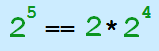 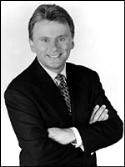 What about  y?   You decide…
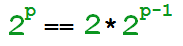 in general:
def power(b,p):
def sajak(s):
""" returns b to the p power
    Use recursion, not ** 
    Inputs: int b, int p:
    the base and the power
"""
""" returns the number of vowels 
    in the input string, s
"""
if   s == '':
Base case test
p == 0
if            :
Base case test
return
return
elif
elif
return
else:
else:
return
return
Want more power?
Handle negative values of  p in an elif.
What 7-letter English word w maximizes   sajak(w) ?
Want more Pat?
For example,   power(5,-1) == 0.2
def mylen(s):
Picture it!
""" returns the number of
    characters in s
    input: s, a string
"""
NOT a space – this is no characters at all. This is the empty string – and it has length of 0!
Base case test
p == 0
s = ''
if            :
mylen('')   0
return
Base case
starts with a vowel – count that vowel and delegate the rest to recursion
s = 'hi'
mylen('hi')  1+mylen(    )
else:
return
wow!
Recursive case
s = 'recursion'
mylen('recursion')  1+mylen(            )
[1,4,3,42,-100,7]
Design #2
def mymax(L):
    """ input: a NONEMPTY list, L
        output: L's maximum element
    """
    if            :


    elif               :
len(L)==1
base case test!
return
another case…
return
else:
return
Design #2
def mymax(L):
    """ input: a NONEMPTY list, L
        output: L's maximum element
    """
    if len(L) == 1:
        return L[0]
    elif L[0] < L[1]:
	   return mymax( L[1:] )
    else:
	   return mymax( L[0:1] + L[2:] )
Hey - do I get a slice?!
Computation's Dual Identity
Computation
Data Storage
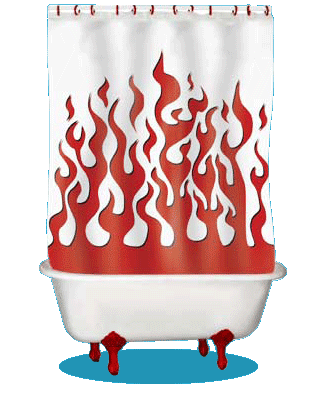 41
42
name: y
type: int
LOC:  304
name: x
type: int
LOC:  300
memory location 300
memory location 304
variables ~ boxes
Last time
But what does all this stuff look like ?
Giving names to data
def flipside(s):
    """ flipside(s): swaps s's sides!
        input s: a string
    """
    x = len(s)/2
    return s[x:] + s[:x]
This idea is the key to your happiness!
[Speaker Notes: show help!]
Use variables!
Hey - I'm happy about this, too!
def flipside(s):
    x = len(s)/2
    return s[x:] + s[:x]
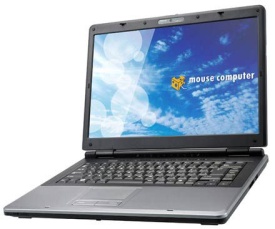 def flipside(s):
    return s[len(s)/2:] + s[:len(s)/2]
Avoid this approach…
Why would computers "prefer" the top version, too?
[Speaker Notes: show help!]
(1) function definition
Test!
def flipside(s):
    """ flipside(s): swaps s's sides!
        input s: a string
    """
    x = len(s)/2
    return s[x:] + s[:x]

#
# Tests!
#
print "flipside('carpets') ~", flipside('carpets')
print "flipside('carpets') ~", flipside('carpets')  
print "flipside('carpets') ~", flipside('carpets')  
print "flipside('carpets') ~", flipside('carpets')  
print "flipside('carpets') ~", flipside('carpets')
(2) function tests
but don't test like this!
We provide these tests (for now…)
control-b in Sublime
[Speaker Notes: show help!]
This program uses variables constantly!
Using variables…
def convertFromSeconds(s):  # total seconds
    """ convertFromSeconds(s): Converts an
          integer # of seconds into a list of
          [days, hours, minutes, seconds]
        input s: an int
    """
    seconds = s % 60      # leftover seconds
    m = s / 60            # total minutes
    minutes = m % 60      # leftover minutes
    h = m / 60            # total hours
    hours = h % 24        # leftover hours
    days = h / 24         # total days
    return [days, hours, minutes, seconds]
[Speaker Notes: show help!]
How functions look…
input(s)
name
def convertFromSeconds(s):  # total seconds
    """ convertFromSectons(s): Converts an
          integer # of seconds into a list of
          [days, hours, minutes, seconds]
        input s: an int
    """
    seconds = s % 60      # leftover seconds
    m = (s / 60)          # total minutes
    minutes = m % 60      # leftover minutes
    h = m / 60            # total hours
    hours = h % 24        # leftover hours
    days = h / 24         # total days
    return [days, hours, minutes, seconds]
docstring
comments –these are mostly optional in CS 5
code block
return statement
[Speaker Notes: show help!]
Computation's Dual Identity
accessed through functions…
Computation
Data Storage
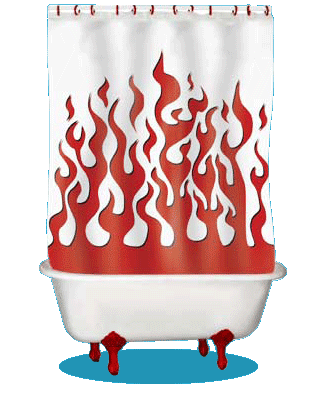 42
41
name: y
type: int
LOC:  304
name: x
type: int
LOC:  300
Functions!
memory location 300
memory location 304
variables ~ boxes
It's no coincidence this starts with fun!
Functioning across disciplines
procedure
structure
def g(x):
    return x**100
g(x)  =  x100
CS's googolizer
Math's googolizer
defined by what it does
defined by what it is
+ how efficiently it works
[Speaker Notes: my foreign language teachers always tried to convince me that the skill of speaking, reading and writing a foreign language…
I didn’t believe them then and I don’t believe them now -- but I do  believe that reading and writing a computer language is the way to get a strong intuitive understanding of how machines think -- it’s also important for getting them to do what you want them to, but even if you forget everything this course (hopefully) teaches about Java (compiler, datatypes, Classes and Objects), the real goal is that you take away a deeper insight into how machines think

familiar and sometimes not so familiar… deceptively easy
you mean I have to type all that!!]
Quiz
First and last name(s):
What is    demo(-4)   ?
-4
def demo(x):
    return x + f(x)
def f(x):
    return 11*g(x) + g(x/2)
def g(x):
    return -1 * x
I might have a guess…
How functions work…
[Speaker Notes: vault 713?]
How functions work…
def demo(x):
    return x + f(x)
demo
stack frame
x = -4
return -4 + f(-4)
def f(x):
    return 11*g(x) + g(x/2)
def g(x):
    return -1 * x
Hey! This must be  a stack-frame frame!
>>> demo(-4) ?
[Speaker Notes: vault 713?]
How functions work…
def demo(x):
    return x + f(x)
demo
stack frame
x = -4
return -4 + f(-4)
def f(x):
    return 11*g(x) + g(x/2)
f
stack frame
x = -4
def g(x):
    return -1 * x
return 11*g(x) + g(x/2)
>>> demo(-4) ?
[Speaker Notes: vault 713?]
How functions work…
def demo(x):
    return x + f(x)
demo
stack frame
x = -4
return -4 + f(-4)
def f(x):
    return 11*g(x) + g(x/2)
f
stack frame
x = -4
def g(x):
    return -1 * x
return 11*g(x) + g(x/2)
These are distinct memory locations both holding x's.
>>> demo(-4) ?
[Speaker Notes: vault 713?]
How functions work…
def demo(x):
    return x + f(x)
demo
stack frame
x = -4
return -4 + f(-4)
def f(x):
    return 11*g(x) + g(x/2)
f
stack frame
x = -4
def g(x):
    return -1 * x
return 11*g(-4) + g(-4/2)
stack frame
g
x = -4
>>> demo(-4) ?
return -1.0 * x
[Speaker Notes: vault 713?]
How functions work…
def demo(x):
    return x + f(x)
demo
stack frame
x = -4
return -4 + f(-4)
def f(x):
    return 11*g(x) + g(x/2)
f
stack frame
x = -4
def g(x):
    return -1 * x
return 11* 4   + g(-4/2)
done!
g
x = -4
>>> demo(-4) ?
return  -1 * -4
4
[Speaker Notes: vault 713?]
How functions work…
def demo(x):
    return x + f(x)
demo
stack frame
x = -4
return -4 + f(-4)
def f(x):
    return 11*g(x) + g(x/2)
f
stack frame
x = -4
def g(x):
    return -1 * x
return 11* 4  + g(-4/2)
the "return value"
>>> demo(-4) ?
[Speaker Notes: vault 713?]
How functions work…
def demo(x):
    return x + f(x)
demo
stack frame
x = -4
return -4 + f(-4)
def f(x):
    return 11*g(x) + g(x/2)
f
stack frame
x = -4
def g(x):
    return -1 * x
return 11* 4   + g(-4/2)
g
x = -2
>>> demo(-4) ?
return  -1 * -2
2
These are distinct memory locations both holding x's – and now they also have different values!!
[Speaker Notes: vault 713?]
How functions work…
def demo(x):
    return x + f(x)
demo
stack frame
x = -4
return -4 + f(-4)
def f(x):
    return 11*g(x) + g(x/2)
f
stack frame
x = -4
def g(x):
    return -1 * x
return 11* 4  + 2
the "return value"
>>> demo(-4) ?
[Speaker Notes: vault 713?]
How functions work…
def demo(x):
    return x + f(x)
demo
stack frame
x = -4
return -4 + f(-4)
def f(x):
    return 11*g(x) + g(x/2)
f
x = -4
def g(x):
    return -1 * x
46
return 11* 4  + 2
>>> demo(-4) ?
[Speaker Notes: vault 713?]
How functions work…
def demo(x):
    return x + f(x)
demo
stack frame
x = -4
return -4 +  46
def f(x):
    return 11*g(x) + g(x/2)
def g(x):
    return -1 * x
42
>>> demo(-4)
42
[Speaker Notes: vault 713?]
Function stacking
def demo(x):
    return x + f(x)
demo
stack frame
x = -4
return -4 + f(-4)
the stack
def f(x):
    return 11*g(x) + g(x/2)
f
x = -4
def g(x):
    return -1 * x
return 11* 4   + g(-4/2)
"The stack"
g
x = -2
return  -1 * -2
2
is a memory area that
(1) keeps separate variables for each function call…
(2) remembers where to send results back to…
[Speaker Notes: vault 713?]
return   >        print
def dbl(x):
    """ dbls x? """
    return 2*x
def dblPR(x):
    """ dbls x? """
    print 2*x
>>> ans = dbl(21)
>>> ans = dblPR(21)
return   >        print
def dbl(x):
    """ dbls x? """
    return 2*x
def dblPR(x):
    """ dbls x? """
    print 2*x
>>> ans = dbl(21)
>>> ans = dblPR(21)
print     just prints stuff to the screen...
… which the shell then prints!
return   yields the function call's value …
Function design
[Speaker Notes: vault 713?]
Thinking  sequentially
factorial
5 !  =  120
5 !  =  5 * 4 * 3 * 2 * 1
N !  =  N * (N-1) * (N-2) * … * 3 * 2 * 1
Thinking  sequentially
factorial
5 !  =  120
5 !  =  5 * 4 * 3 * 2 * 1
March + beyond…
N !  =  N * (N-1) * (N-2) * … * 3 * 2 * 1
Thinking  recursively
factorial
Recursion == self-reference!
5 !  =  120
5 !  =  5 * 4 * 3 * 2 * 1
5 !  =
N !  =  N * (N-1) * (N-2) * … * 3 * 2 * 1
N !  =
Warning:  this is legal!
def fac(N):
    return N * fac(N-1)
I wonder how this code will STACK up!?
[Speaker Notes: Was that Gandalf or Dumbledore that "fell forever" ?]
legal    !=    recommended
def fac(N):
    return N * fac(N-1)
The calls to fac will never stop: there's no BASE CASE!
Make sure you have a base case, then worry about the recursion...
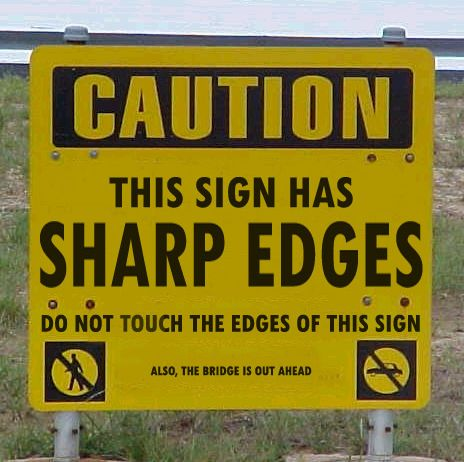 This runs ~ but does not help!
def fac(N):
    return fac(N)
Roadsigns and recursion
examples of self-fulfilling danger
It handles arbitrary structural depth – all at once!
Recursion's advantage:
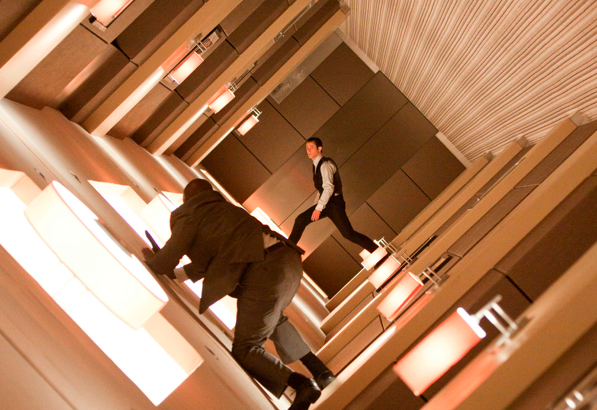 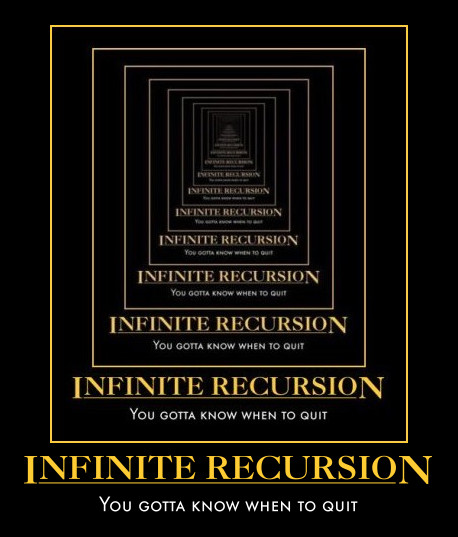 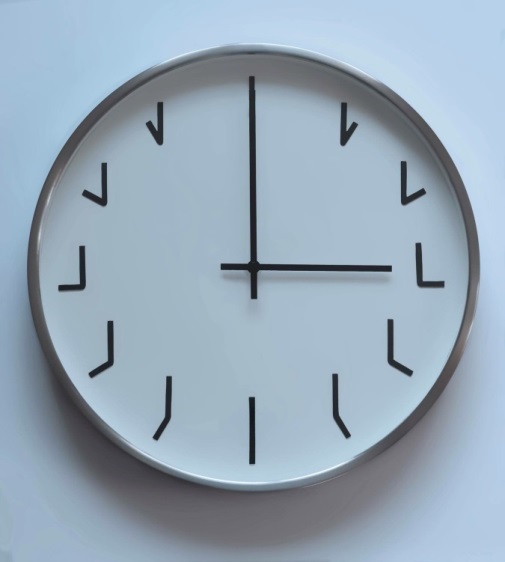 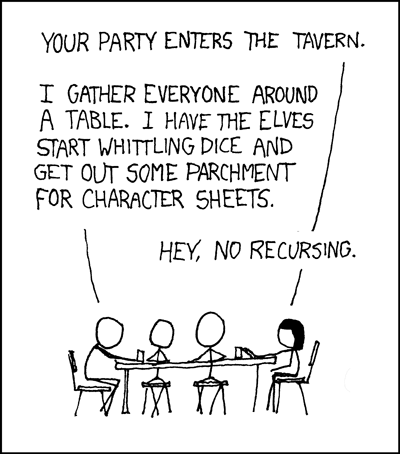 As a hat, I'm recursive, too!
[Speaker Notes: I don’t know if this really works...]
The dizzying dangers of having no base case!
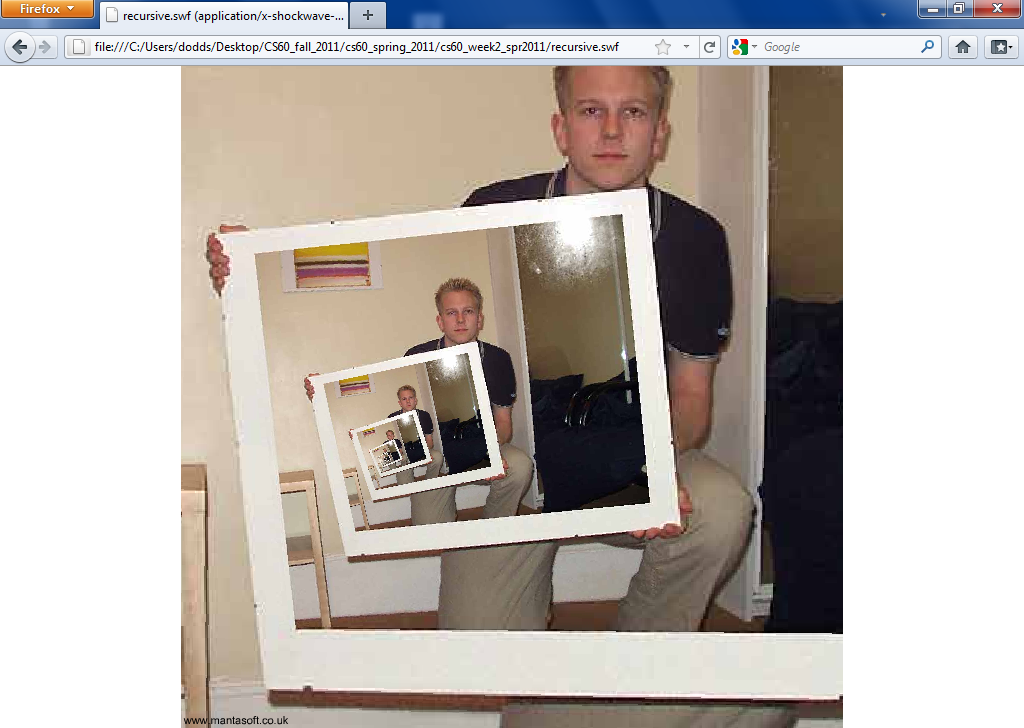 [Speaker Notes: I don’t know if this really works...]
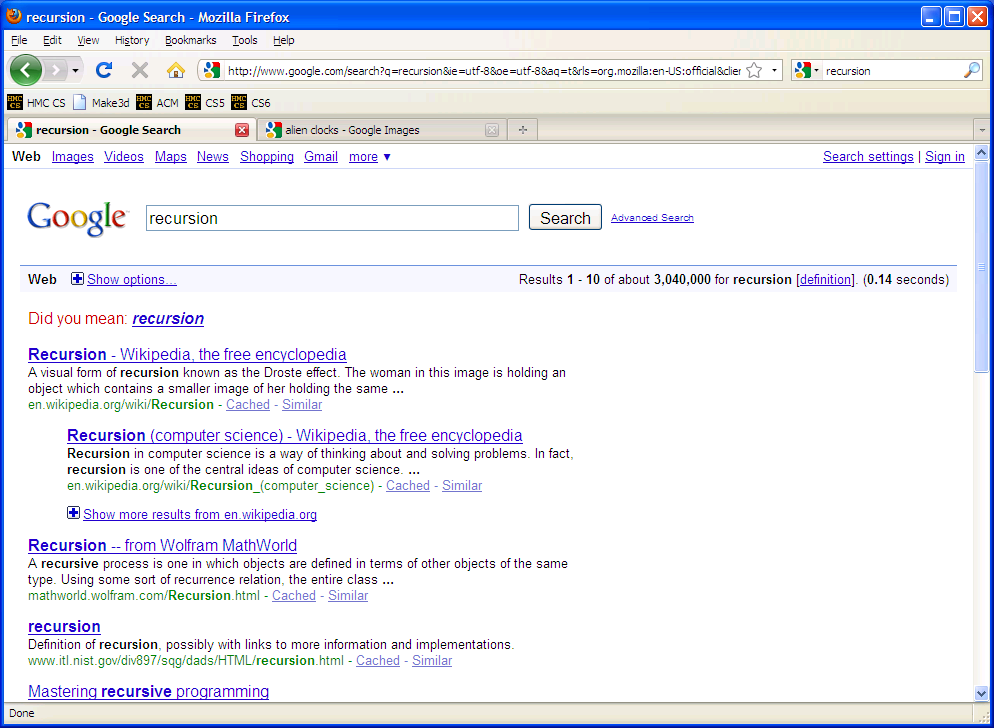 Thinking recursively
def fac(N):

    if N <= 1:
        return 1
Base case
Thinking recursively
def fac(N):

    if N <= 1:
        return 1
Base case
"How could I use the factorial of anything smaller than N?" Then do!
Ask yourself:
Thinking recursively
def fac(N):

    if N <= 1:
        return 1

    else:
        return N*fac(N-1)
Base case
Recursive case (shorter)
Human:  Base case and 1 step
Computer:  Everything else
Thinking recursively
def fac(N):

    if N <= 1:
        return 1

    else:
        rest = fac(N-1)
        return rest * N
Base case
Recursive case
(clearer, for some)
Human:  Base case and 1 step
Computer:  Everything else
Behind the curtain…
def fac(N):

    if N <= 1:
        return 1

    else:
        return N * fac(N-1)
fac(5)
Behind the curtain…
def fac(N):

    if N <= 1:
        return 1

    else:
        return N * fac(N-1)
fac(5)
5 * fac(4)
Behind the curtain…
def fac(N):

    if N <= 1:
        return 1

    else:
        return N * fac(N-1)
fac(5)
5 * fac(4)
4 * fac(3)
5 *
Operation waiting …
Behind the curtain…
def fac(N):

    if N <= 1:
        return 1

    else:
        return N * fac(N-1)
fac(5)
5 * fac(4)
4 * fac(3)
5 *
3 * fac(2)
5 * 4 *
More operations waiting…
Behind the curtain…
def fac(N):

    if N <= 1:
        return 1

    else:
        return N * fac(N-1)
fac(5)
5 * fac(4)
4 * fac(3)
5 *
3 * fac(2)
5 * 4 *
5 * 4 * 3 *
2 * fac(1)
Behind the curtain…
def fac(N):

    if N <= 1:
        return 1

    else:
        return N * fac(N-1)
fac(5)
N=5
"The Stack"
5 * fac(4)
N=4
4 * fac(3)
5 *
N=3
3 * fac(2)
5 * 4 *
N=2
Stack frames hold all of the individual calls to fac
5 * 4 * 3 *
2 * fac(1)
N=1
5 different N's are living in memory…
1
5 * 4 * 3 * 2 *
Behind the curtain…
def fac(N):

    if N <= 1:
        return 1

    else:
        return N * fac(N-1)
fac(5)
5 * fac(4)
4 * fac(3)
5 *
3 * fac(2)
5 * 4 *
5 * 4 * 3 *
2 *   1
Behind the curtain…
def fac(N):

    if N <= 1:
        return 1

    else:
        return N * fac(N-1)
fac(5)
5 * fac(4)
4 * fac(3)
5 *
3 *   2
5 * 4 *
Behind the curtain…
def fac(N):

    if N <= 1:
        return 1

    else:
        return N * fac(N-1)
fac(5)
5 * fac(4)
4 *   6
5 *
Behind the curtain…
def fac(N):

    if N <= 1:
        return 1

    else:
        return N * fac(N-1)
fac(5)
5 *   24
Behind the curtain…
def fac(N):

    if N <= 1:
        return 1

    else:
        return N * fac(N-1)
fac(5)
Result:    120
show facWPR …
Recursive step
0 x*** -> N 0
0 N*** -> X 1
Look familiar?
Base case
Thinking recursively…
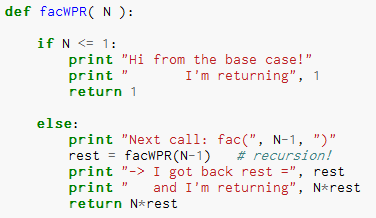 What will print when facWPR(5) is called?
Let recursion do the work for you.
Exploit self-similarity
Less work !
Produce short, elegant code
You handle the base case – the easiest case!
def fac(N):
    if N <= 1: 
        return 1
    else: 
        rest = fac(N-1)
        return rest * N
Recursion does almost all of the rest of the problem!
You specify one step at the end
But you do need to do one step yourself…
def fac(N):

    if N <= 1: 
        return 1
    else: 
        return fac(N)
This will not work !
Recursion's challenge?
You need to see BOTH the self-similar pieces  AND the whole thing  simultaneously!
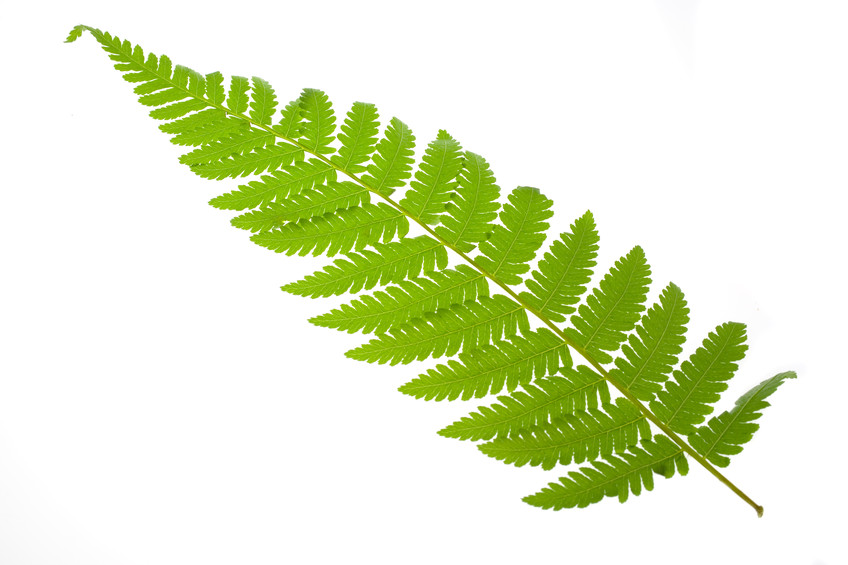 Nature prefers recursion, too!
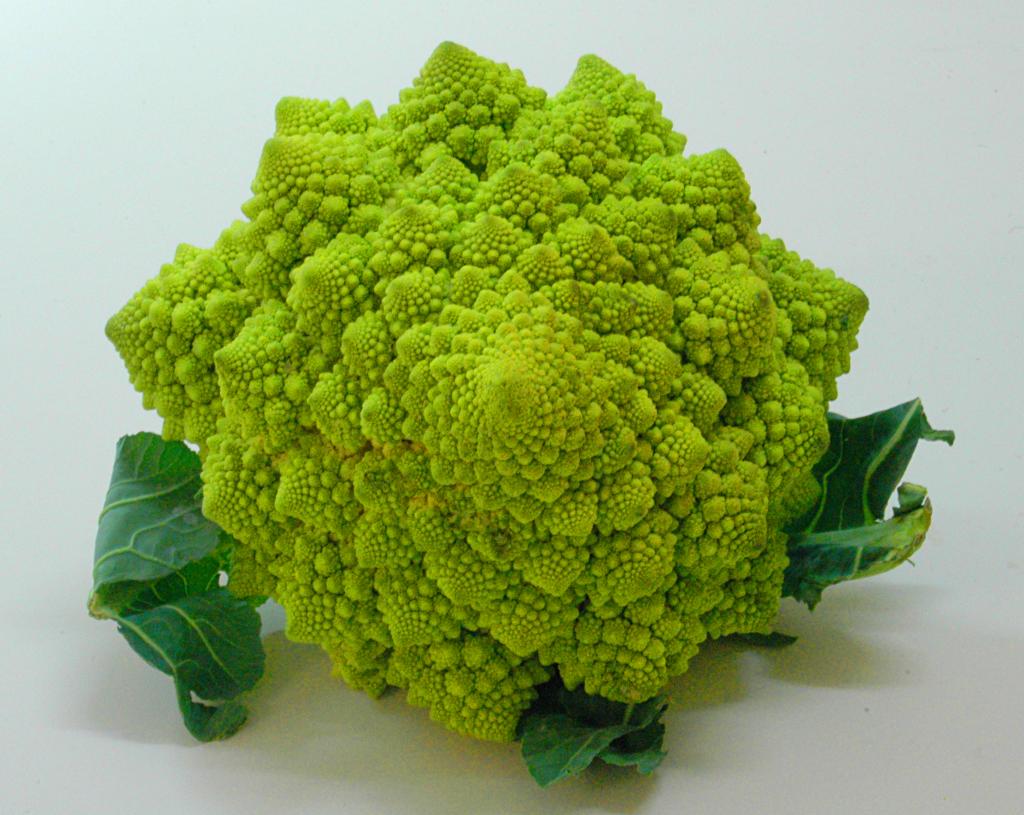 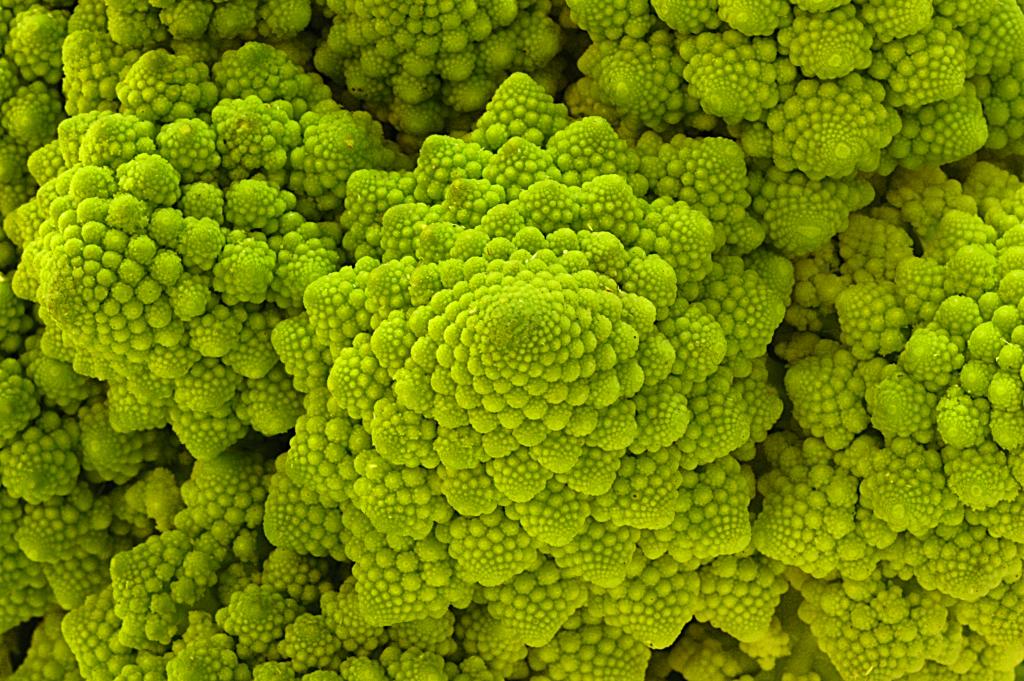 Are these rules for real?
Yes...  and no.
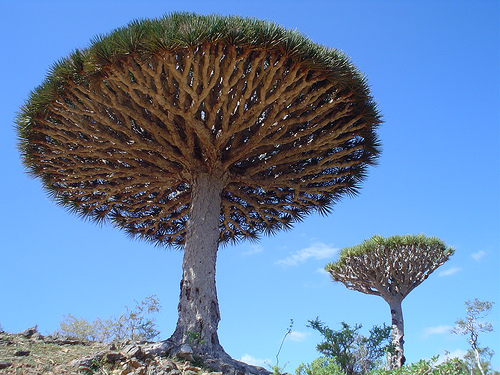 Dragon's-blood Tree
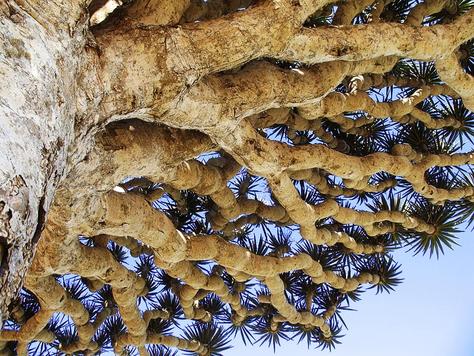 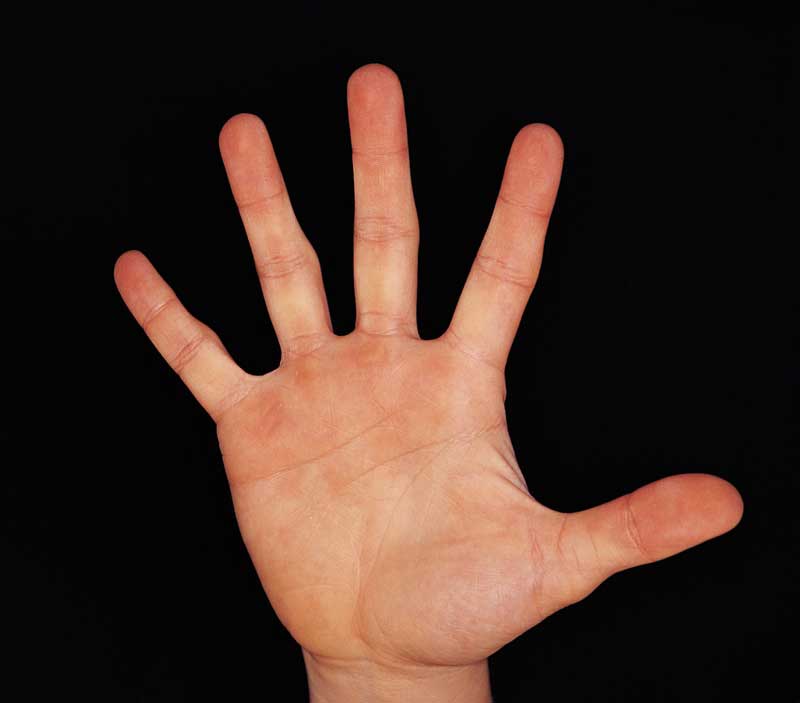 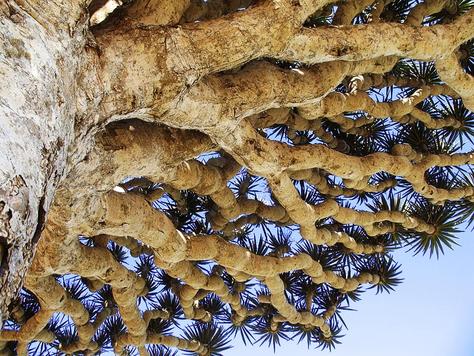 There still has to be a base case…
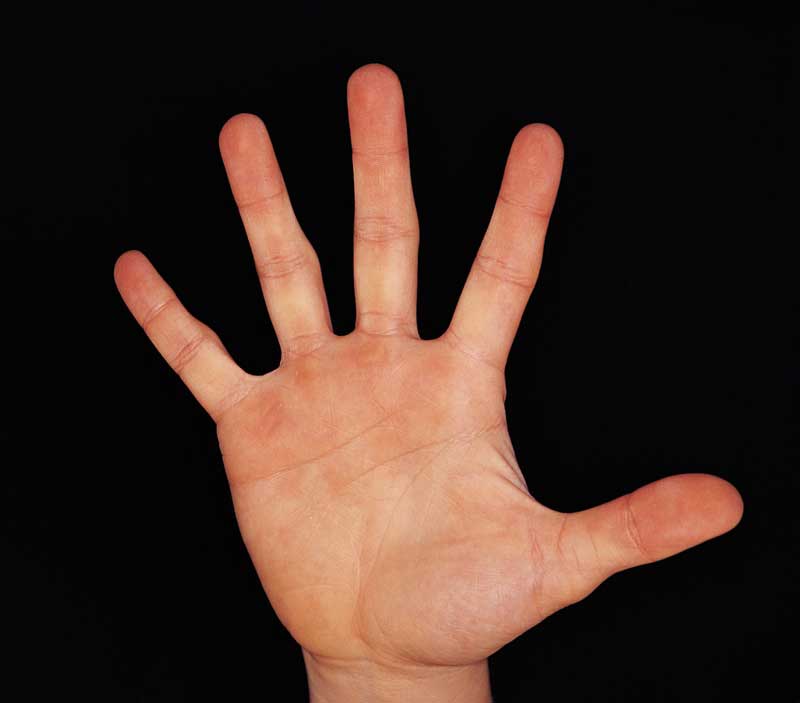 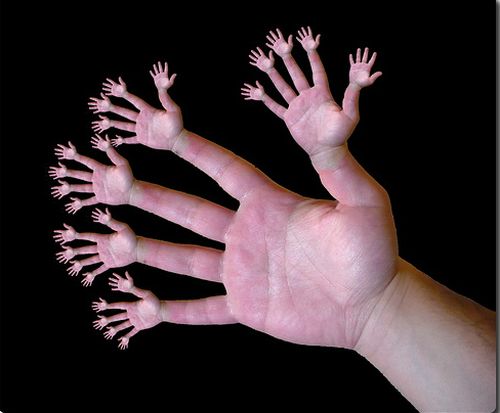 or else!
Recursive design…
fun! easy!?
(1) Program the base case.
(2) Find the self-similarity.
cool!
(3) Do one step!
indexing and slicing
(4) Delegate the rest to recursion…
Aha!
One step?
…is easy to do with Python
s = 'aliens'
s[0]
How do we get at the initial character of s?
s[ ]
How do we get at ALL THE REST of s?
'liens'
L = [ 42, 21 ]
L[0]
How do we get at the initial element of L?
L[ ]
How do we get at ALL THE REST of L?
[ 21 ]
Recursive design #1
'cs5'
def mylen(s):
    """ input: any string, s
        output: the number of characters in s
    """
    if             :


    else:
base case test!
return
return
Ask yourself:
"How could I make use of the length of something smaller than s?"  Then do!
… complete
def mylen(s):
    """ input: any string, s
        output: the number of characters in s
    """
    if s == '':
        return 0
    else:
        return 1 + mylen(s[1:])
There's not much len left here!
def mylen(s):
   if s == '':
      return 0
   else:
      return 1 + mylen(s[1:])
Behind the curtain:
how recursion works...
mylen('cs5')
1 + mylen('s5')
1 + 1 + mylen('5')
1 + 1 + 1 + mylen('')
1 + 1 + 1 + 0
Looking behind the curtain…
http://www.pythontutor.com/visualize.html
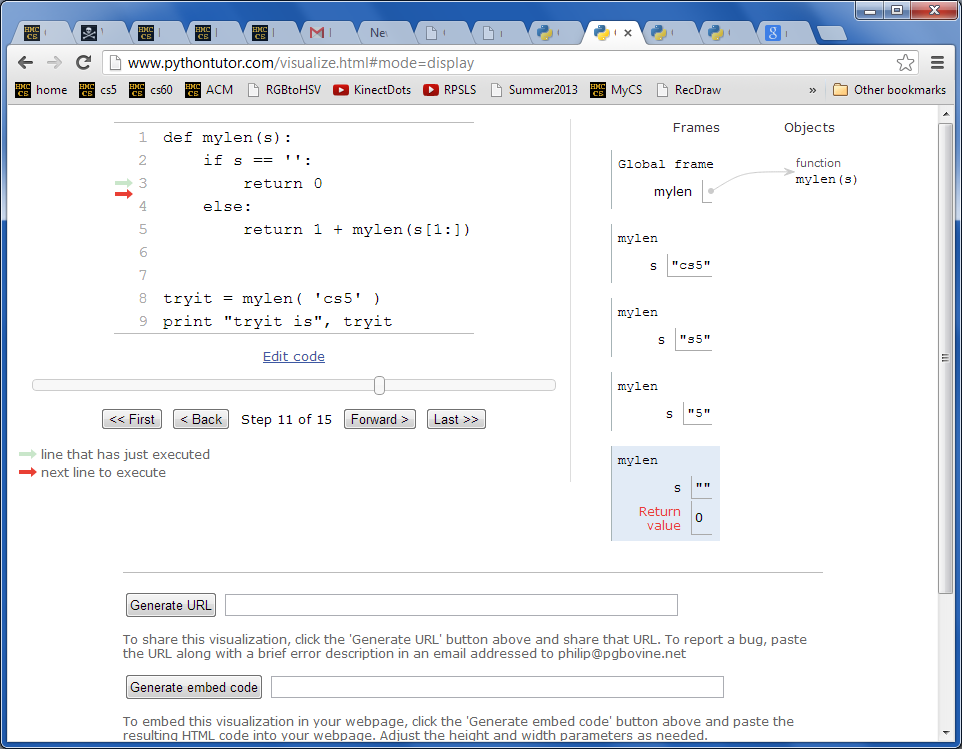 [1,4,3,42,-100,7]
Design #2
def mymax(L):
    """ input: a NONEMPTY list, L
        output: L's maximum element
    """
    if            :


    elif               :
len(L)==1
base case test!
return
another case…
return
else:
return
Design #2
def mymax(L):
    """ input: a NONEMPTY list, L
        output: L's maximum element
    """
    if len(L) == 1:
        return L[0]
    elif L[0] < L[1]:
	   return mymax( L[1:] )
    else:
	   return mymax( L[0:1] + L[2:] )
Hey - do I get a slice?!
def mymax(L):
    if len(L) == 1:
        return L[0]
    elif L[0] < L[1]:
        return mymax( L[1:] )
    else:
        return mymax( L[0:1]+L[2:] )
base case
drop 1st
drop 2nd
mymax( [1,4,3,42,-100,7] )
mymax( [4,3,42,-100,7] )
mymax( [4,42,-100,7] )
mymax( [42,-100,7] )
mymax( [42,7] )
mymax( [42] )
42
power(2,5) == 32.0
Try it!
sajak('wheel of fortune') == 6
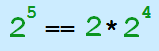 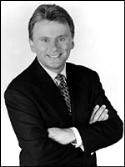 What about  y?   You decide…
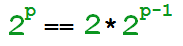 in general:
def power(b,p):
def sajak(s):
""" returns b to the p power
    Use recursion, not ** 
    Inputs: int b, int p:
    the base and the power
"""
""" returns the number of vowels 
    in the input string, s
"""
if   s == '':
Base case test
p == 0
if            :
Base case test
return
return
elif
elif
return
else:
else:
return
return
Want more power?
Handle negative values of  p in an elif.
What 7-letter English word w maximizes   sajak(w) ?
Want more Pat?
For example,   power(5,-1) == 0.2
power( 2, 5 )
2* power( 2, 4 )
2* 2* power( 2, 3 )
2* 2* 2* power( 2, 2 )
2* 2* 2* 2* power( 2, 1 )
2* 2* 2* 2* 2* power( 2, 0 )
2* 2* 2* 2* 2* 1
32
sajak( 'eerier' )
1+ sajak( 'erier' )
1+ 1+ sajak( 'rier' )
1+ 1+ 0+ sajak( 'ier' )
1+ 1+ 0+ 1+ sajak( 'er' )
1+ 1+ 0+ 1+ 1+ sajak( 'r' )
1+ 1+ 0+ 1+ 1+ 0+ sajak( '' )
4
1+ 1+ 0+ 1+ 1+ 0+ 0
def power(b,p):
     """ inputs: base b and power p (an int)
         implements: b**p
     """
    if p == 0:
        return  1.0
    elif p < 0:
        return  ____________________
    else:
        return  b * power(b,p-1)
Recursion is power!
# of vowels in s
sajak(s):
D
E
S
I
G
N
When there are no letters, there are ZERO vowels
Base case?
Rec. step?
Look at the initial character.
if s[0] is NOT a vowel, the answer is
sajak(  s[1:] )
if s[0]  is  a vowel, the answer is
1 +  sajak(  s[1:] )
def sajak(s):
    if s == '':
        return 0
    elif s[0]=='a' or s[0]=='e' or…
Is s[0] a vowel?
but how to check for vowels?
I guess Python's the in thing
Python  is…      in
>>> 'i' in 'team'
False
>>> 'cs' in 'physics'
True
>>> 'i' in 'alien'
True
>>> 3*'i' in 'alien'
False
>>> 42 in [41,42,43]
True
>>> 42 in [[42], '42']
False
let's input 'eerier' for s
def sajak(s):
   if len(s) == 0:
      return 0
   elif s[0]  in 'aeiou':
      return  1 + sajak(s[1:])
   else:
      return  0 + sajak(s[1:])
Base Case
if s[0] IS a vowel, the answer is 
1 + the # of vowels in the rest of s
Recursive Cases
if s[0] is NOT a vowel, the answer is just 
the number of vowels in the rest of s
The key to understanding recursion is, first, to understand recursion.
- a former CS 5 student
It's the eeriest!
Good luck with Homework #1
tutors @ LAC  W/Th/F/Sa/Su
Recursion's challenge?
You need to see BOTH the self-similar pieces  AND the whole thing  simultaneously!
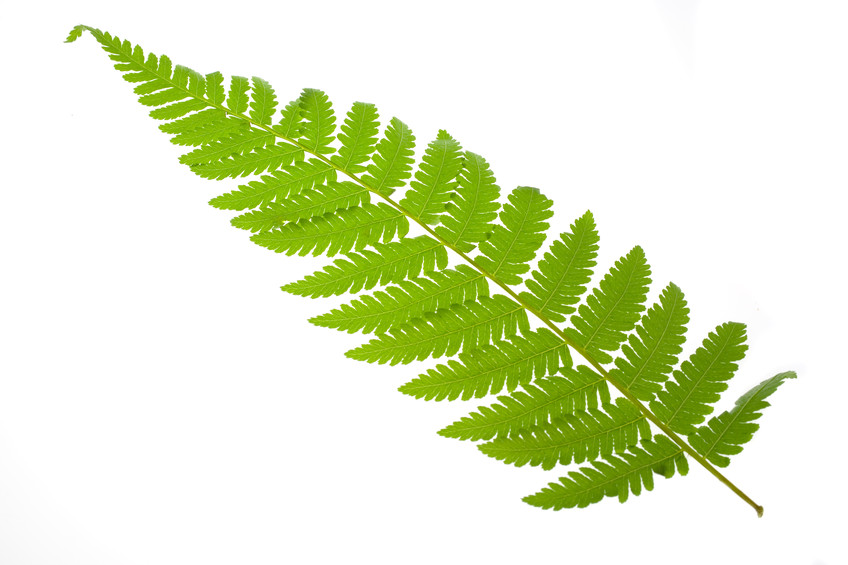 Nature prefers recursion, too!
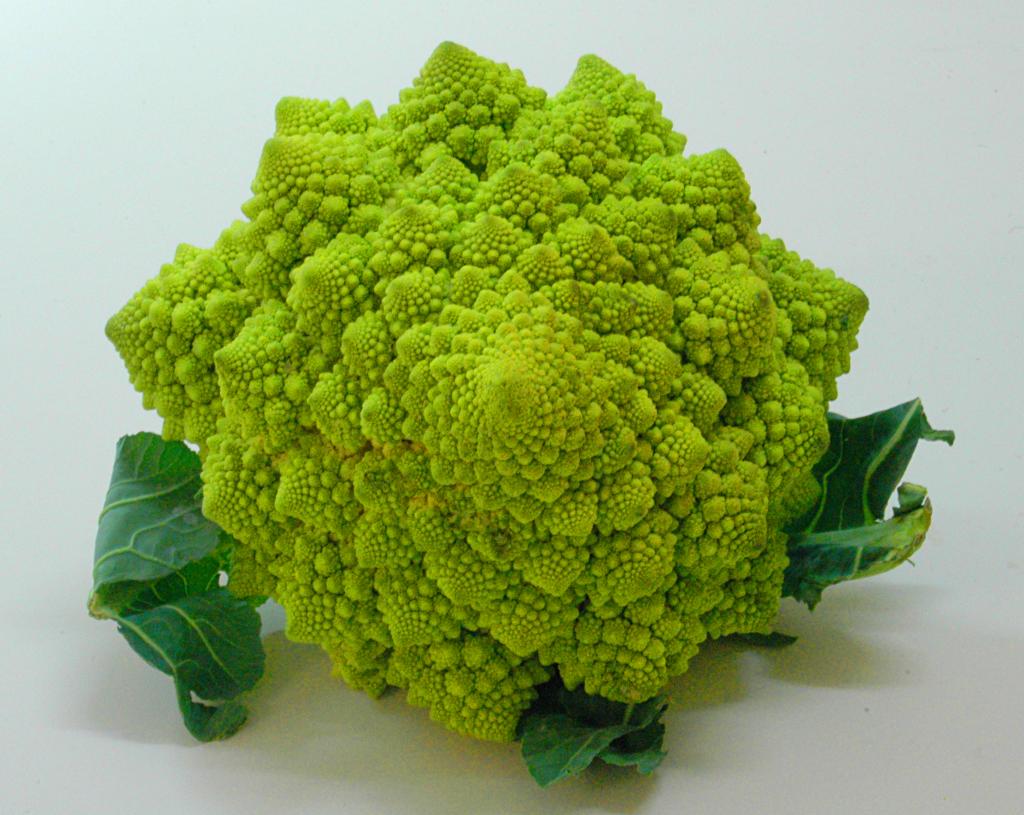 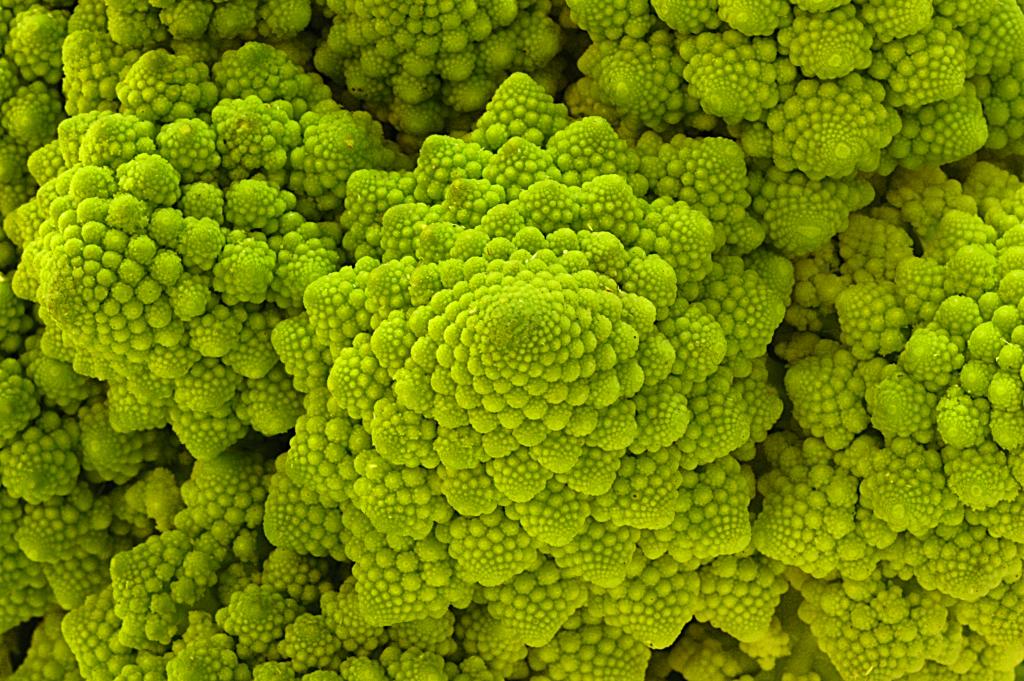 Are these rules for real?
Yes...  and no.
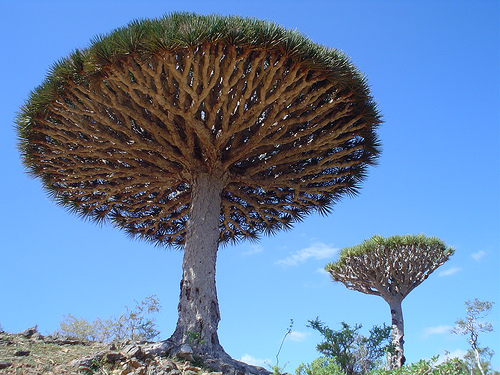 Dragon's-blood Tree
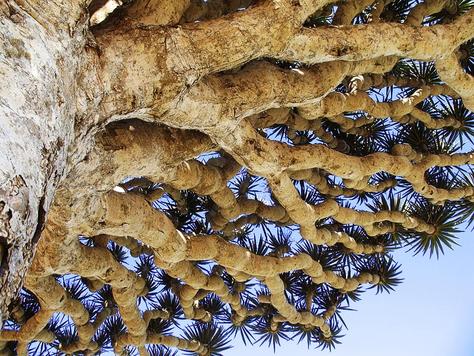 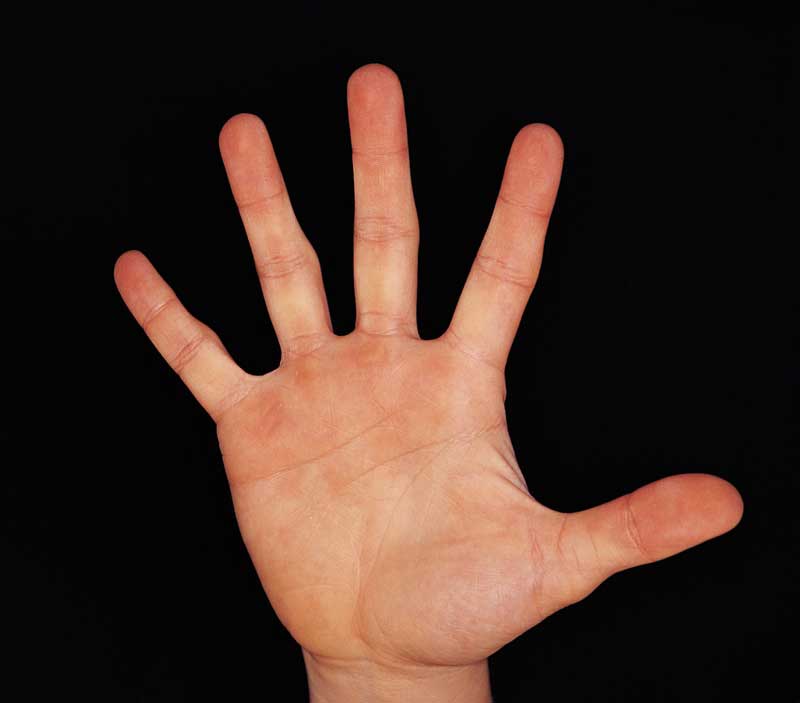 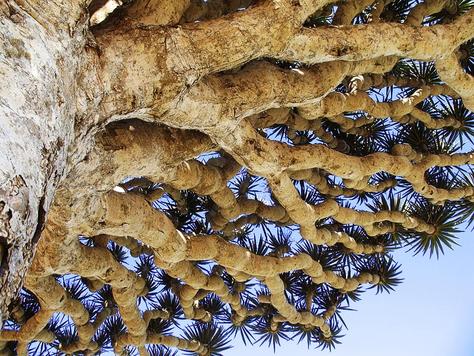 There still has to be a base case…
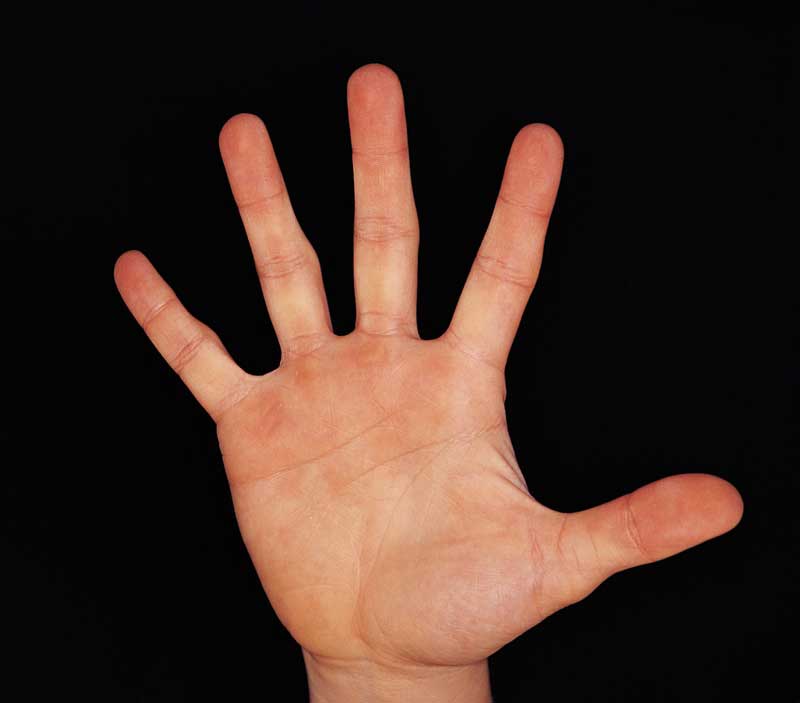 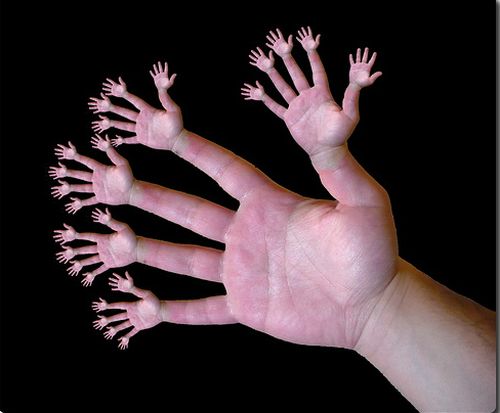 or else!